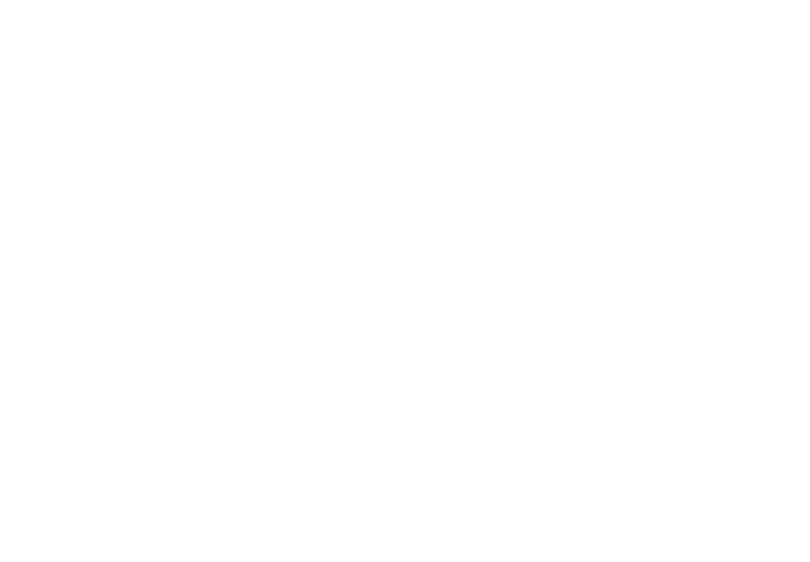 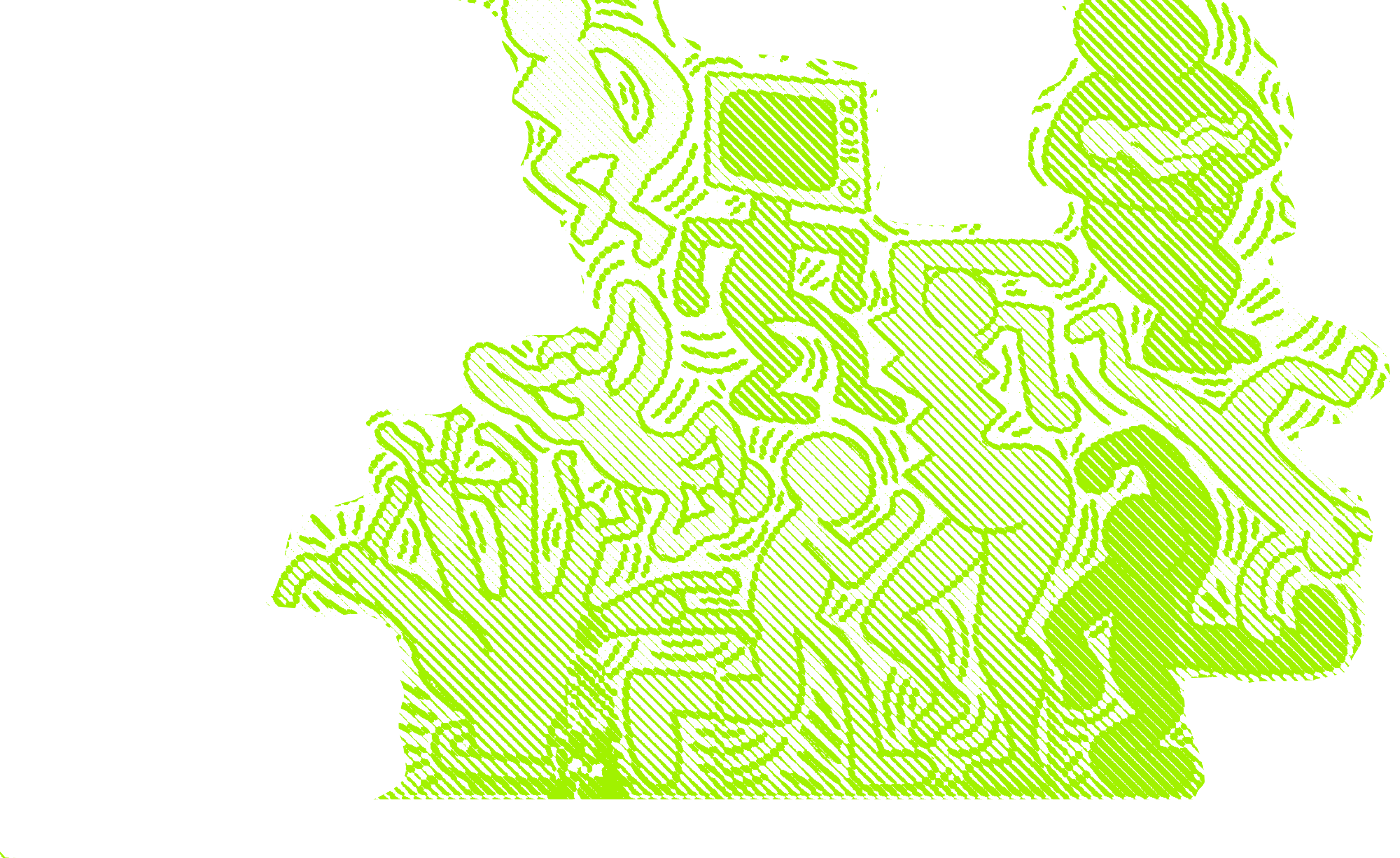 Canali INFN verso la scuola
Francesca Scianitti Ufficio Comunicazione INFN
ROMA 6 GIUGNO 2025
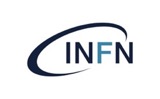 Organigramma della Comunicazione e 
del Public Engagement nell’INFN oggi
UFFICIO COMUNICAZIONE
Public Engagement e 
Terza Missione
Com. Istituzionale
e Ufficio Stampa
25 Referenti locali
13 Responsabili di progetti
GIUNTA
Attività locali di Comunicazione e Public Engagement
DIRETTIVO E STRUTTURE
CC3M
Progetti nazionali di PE
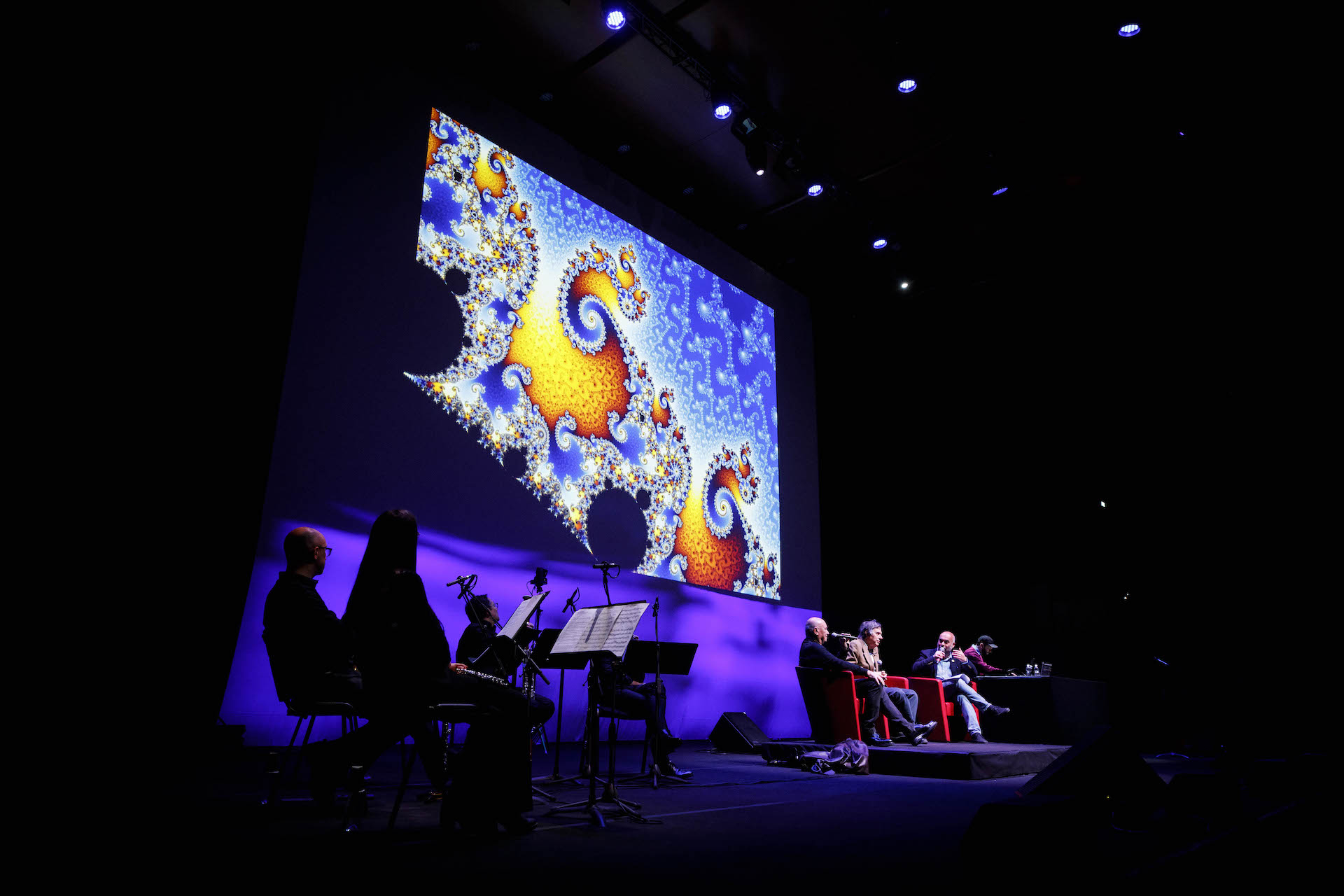 I nostri strumenti oggi
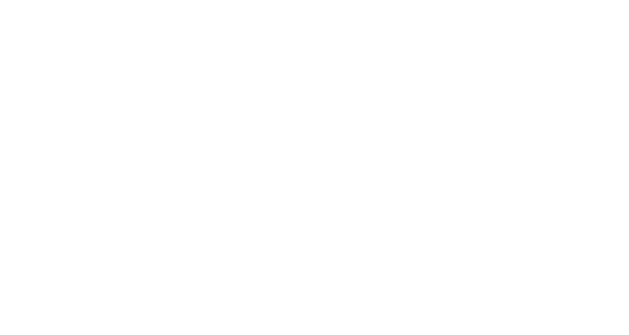 Francesca Scianitti
ROMA 6 GIUGNO 2025
mostre
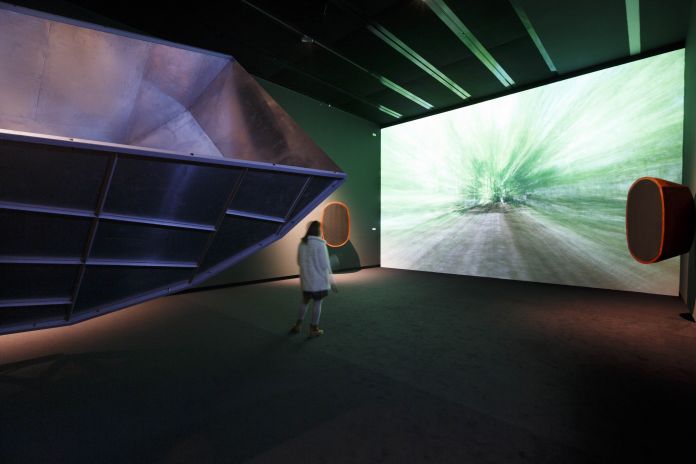 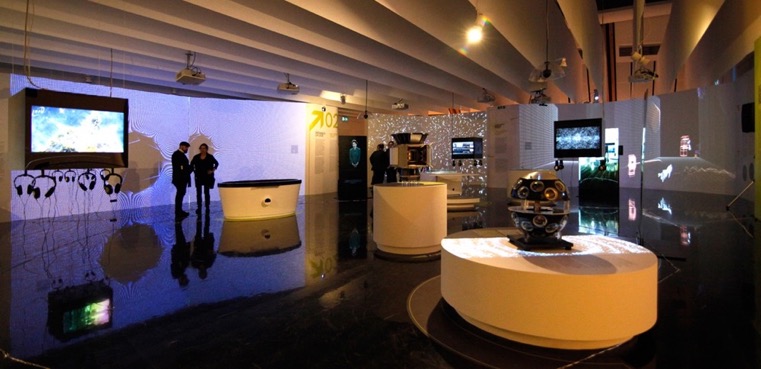 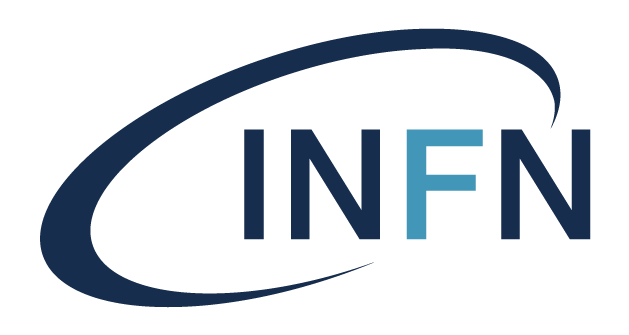 Francesca Scianitti
ROMA 6 GIUGNO 2025
Installazioni ed 
esposizioni semipermanenti
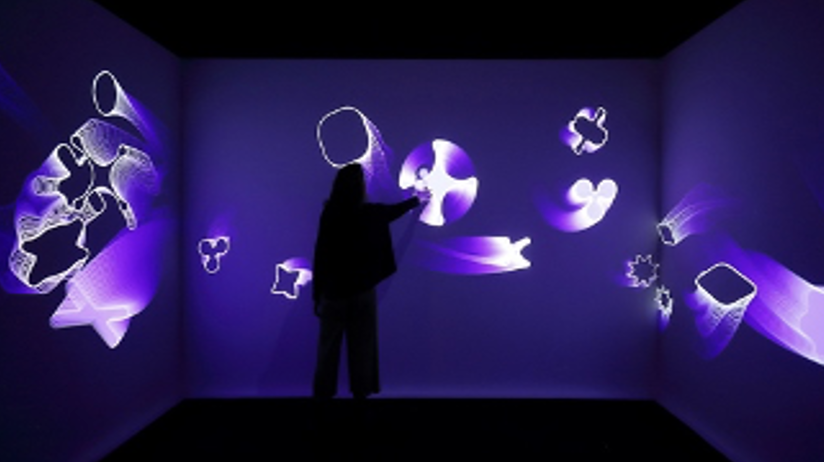 L’impatto è molto diverso per quantità e quantità per eventi «one shot» e installazioni semipermanenti
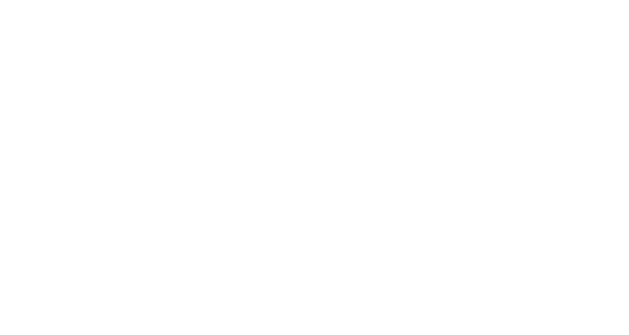 Francesca Scianitti
ROMA 6 GIUGNO 2025
[Speaker Notes: Le mostre hanno tantissime ricadute che vanno oltre la vita della mostra stessa. Tra queste le numerose installazioni itineanti o che sono ospitate permanentemente nei musei.
Nuove installazioni (anche molto costose) hanno impatti immediati molto iportnati in termini di numeri. Da valutare se porti con sé un effettivo incremento della percezione dell’INFN o se debba essere legato a una più forte campagna mediatica pre-durante e post.

Numeri visitatori Immaginario scientifico, leonardo da vinci (600.000/anno) e planetario.]
conferenze spettacolo
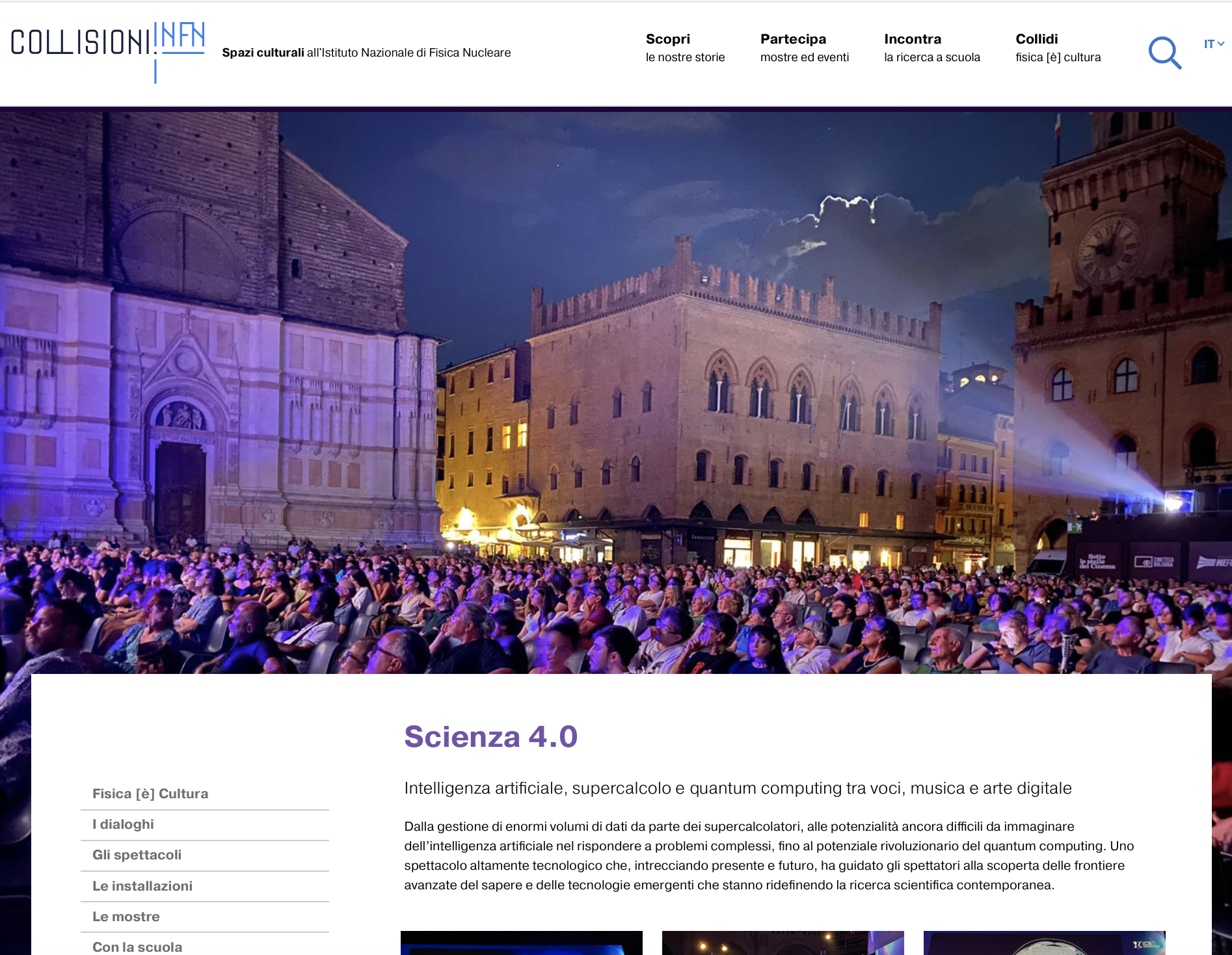 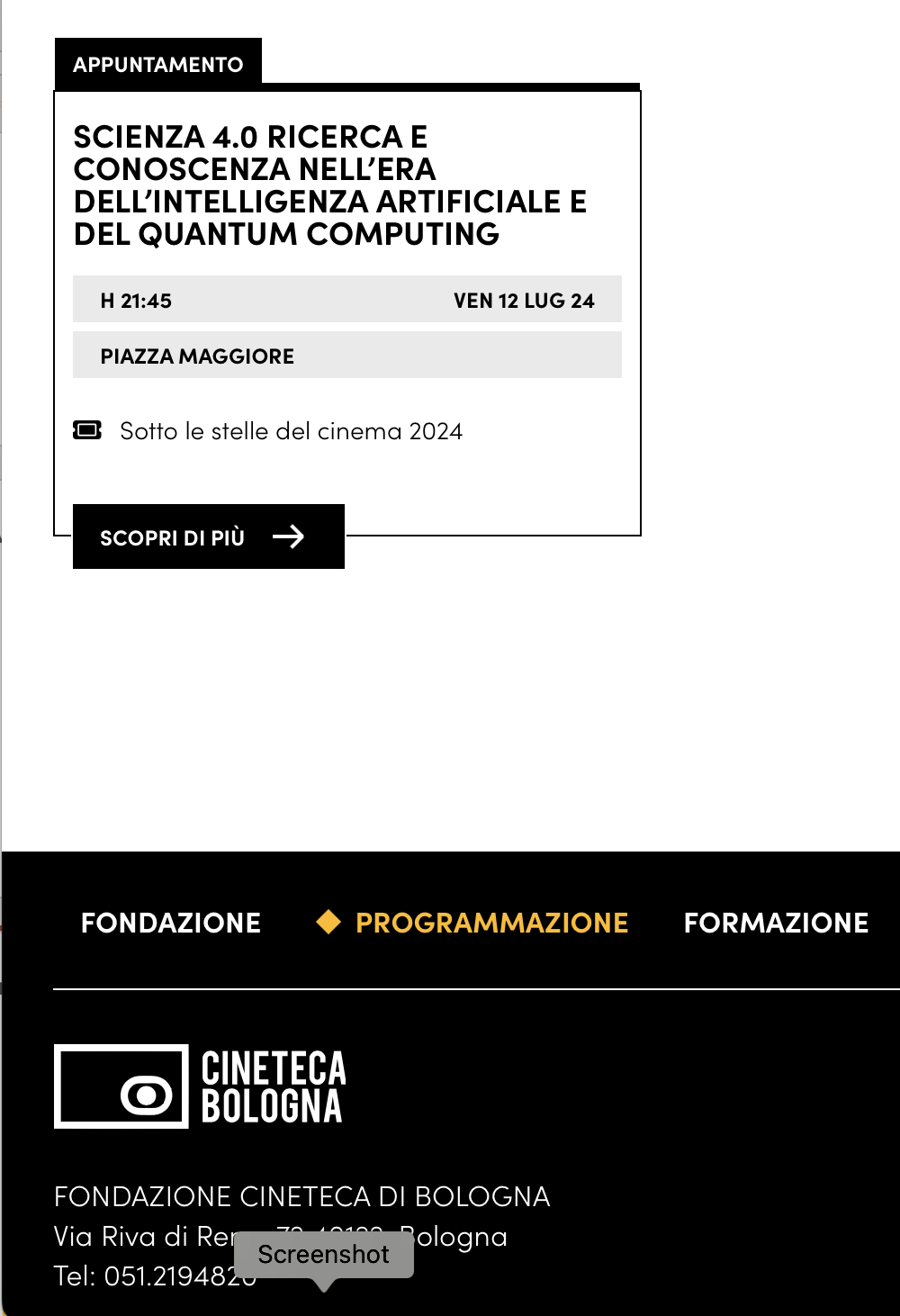 2014-2019: 
(21 eventi / 8 originali + 13 repliche)
 
2020-2024: 
(27 eventi / 20 originali + 7 repliche)
nel 2024
6500 persone (6 eventi)
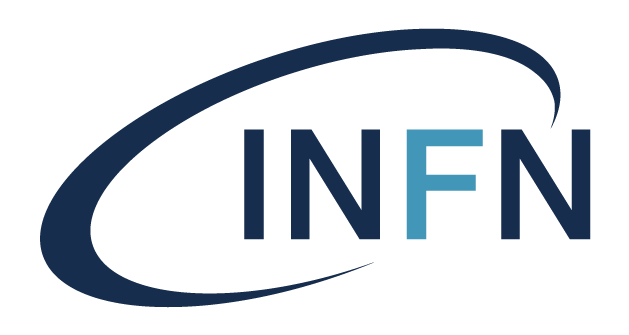 Francesca Scianitti
ROMA 6 GIUGNO 2025
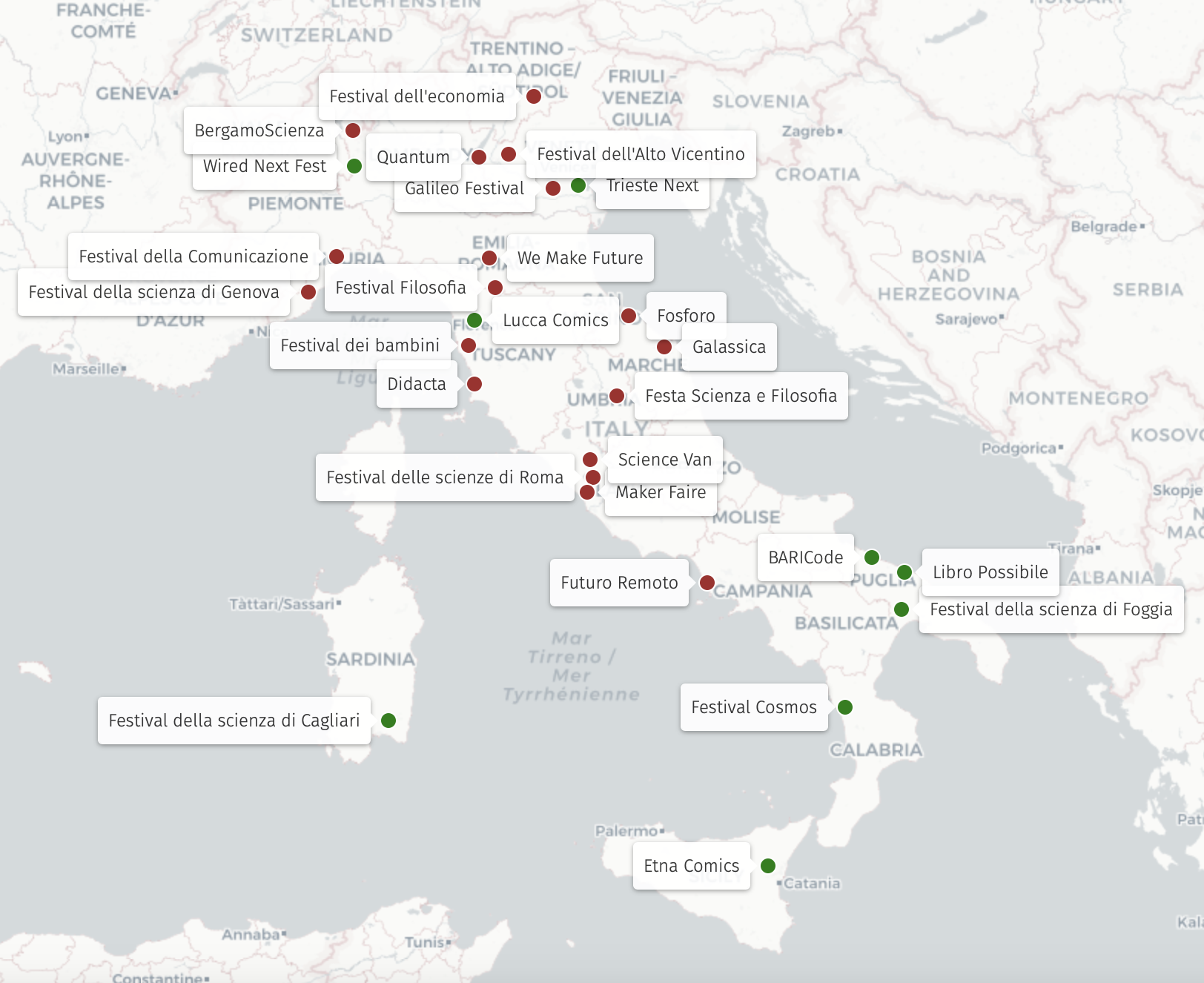 Festival
Festival coordinati localmente dalle Sezioni
Festival coordinati centralmente a cui partecipiamo o abbiamo partecipato
L’ufficio Comunicazione partecipa a comitati editoriali dei principali Festival, propone attività istituzionali e pianifica con la CC3M le attività proposte dalla comunità (sigla CC3M)
Oltre alle conferenze spettacolo:
Tavole rotonde interdisciplinari
Laboratori per le scuole
Piccole esposizioni
41.500 persone hanno partecipato nel 2024 ad attività INFN per i Festival
(escluse conferenze-spettacolo)
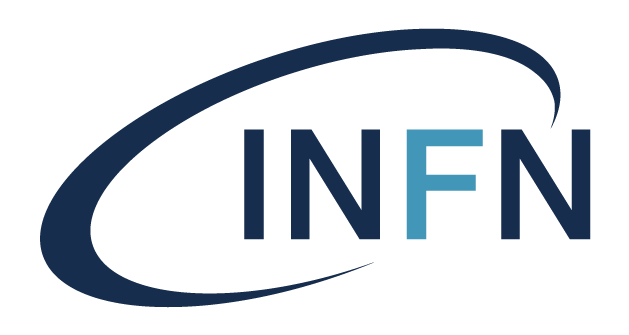 Asimmetrie
editoriali
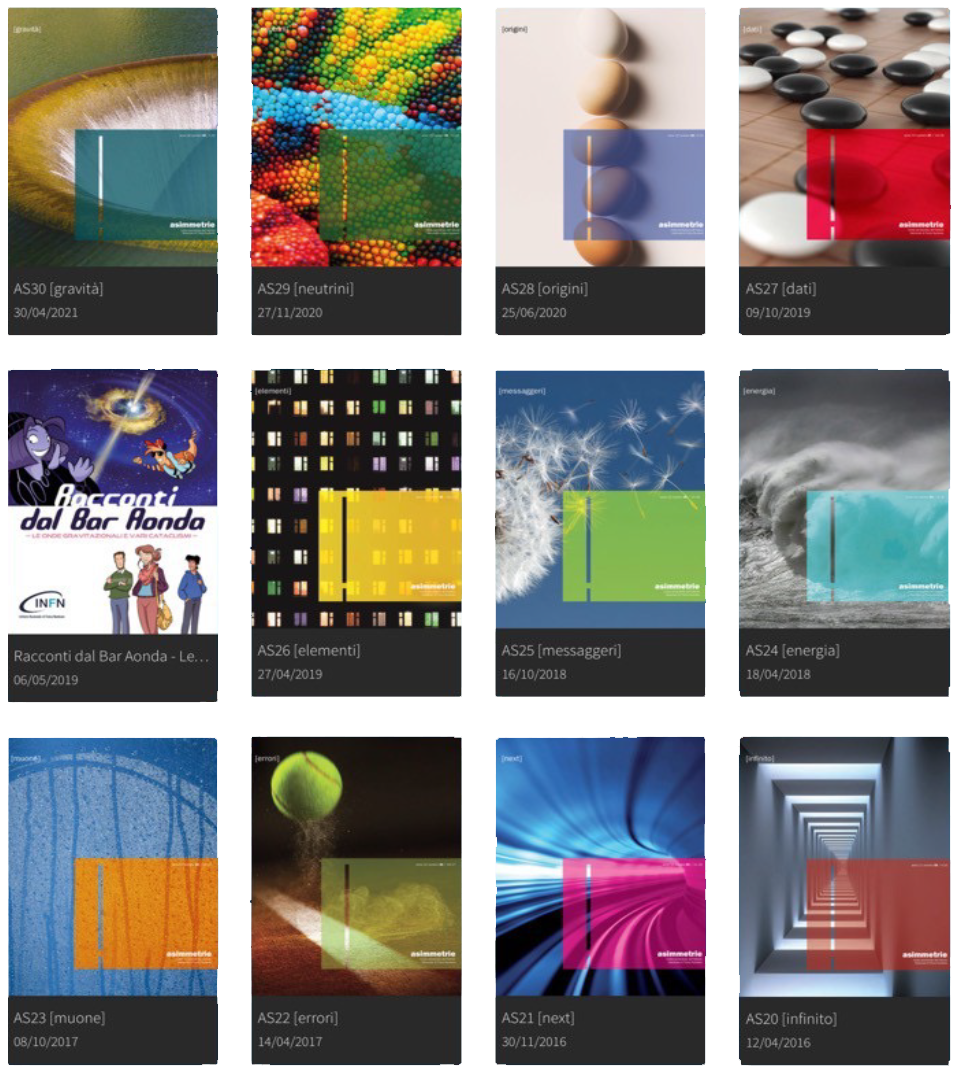 Monografia: articoli e rubriche
Magazine cartaceo (dal 2005) 18.000 copie
+ Web (dal 2012) 
+ app (dal 2014)
13.160 abbonati
1000 nuovi abbonati/anno 
19.000 abbonati alla app
Studenti universitari (3400)
Insegnanti (3000), studenti scuola (300) 
Persone interessate (4350)
Personale INFN (1900)
Giornalisti (210)
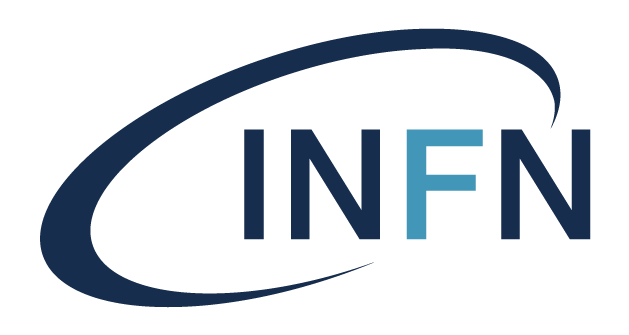 Francesca Scianitti
Francesca Scianitti
ROMA 6 GIUGNO 2025
FRASCATI 26 FEB 2025
editoriali
Collisioni.infn.it (dal 2021)
Promuovere, invitare, massimizzare l’impatto
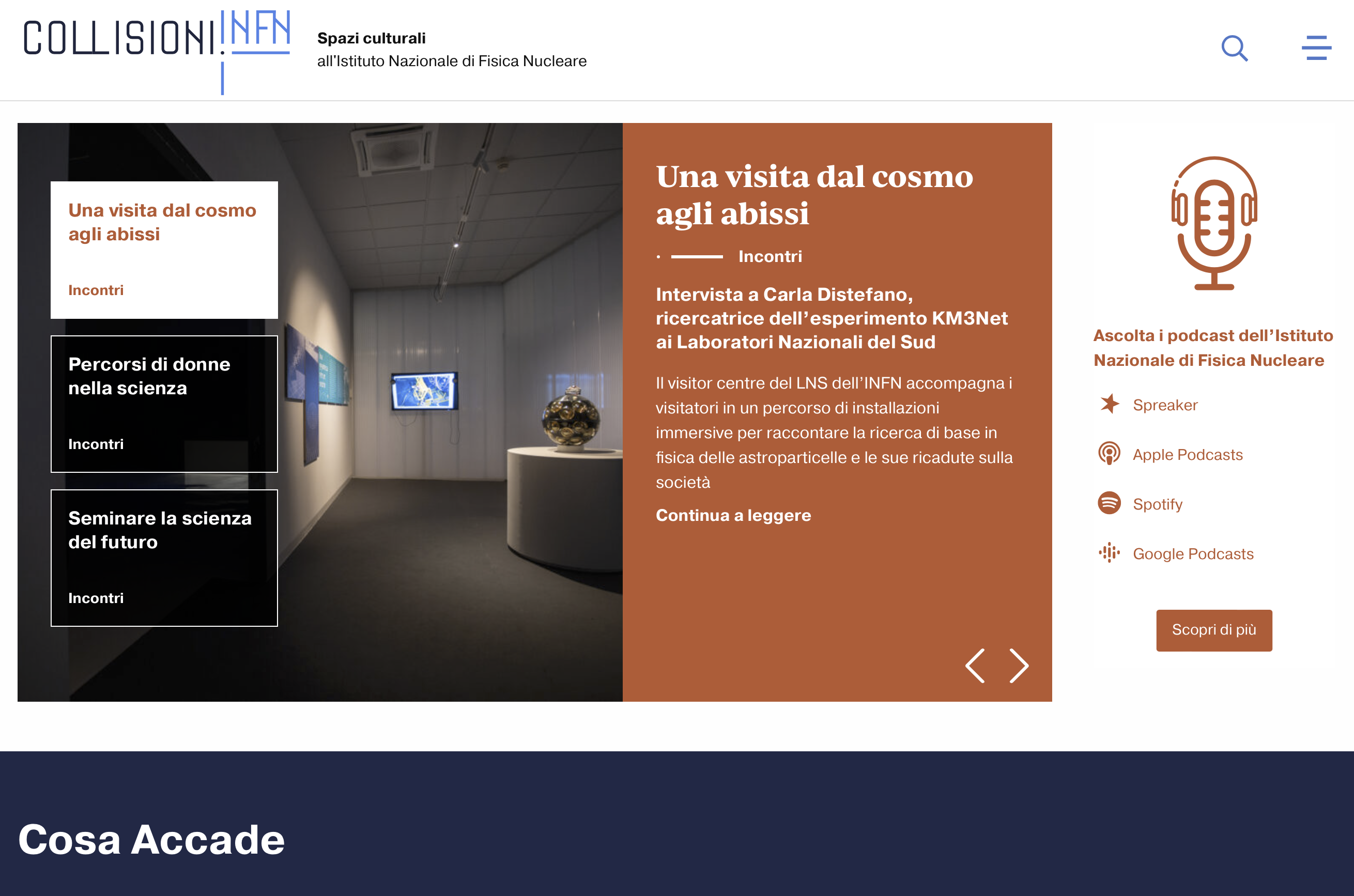 Un solo portale INFN per presentare le attività nazionali di Public Engagement dell’INFN per il pubblico e la scuola

News su iniziative di PE (e comunicati)

Spazio editoriale di interviste e articoli su temi connessi a mostre ed eventi 

Mailing list docenti (2200 iscritti)

Podcast (2021-2023): 35 episodi 
     15.500 ascolti totali
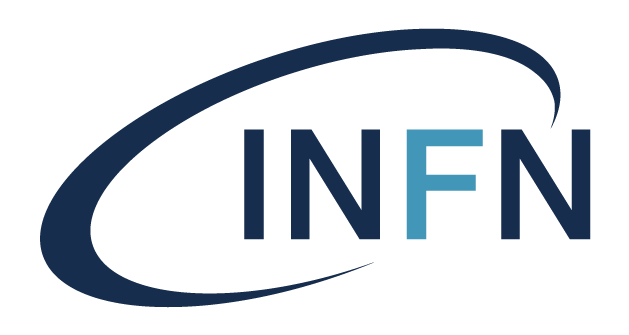 Francesca Scianitti
ROMA 6 GIUGNO 2025
I canali per la diffusione di progetti e iniziative
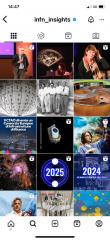 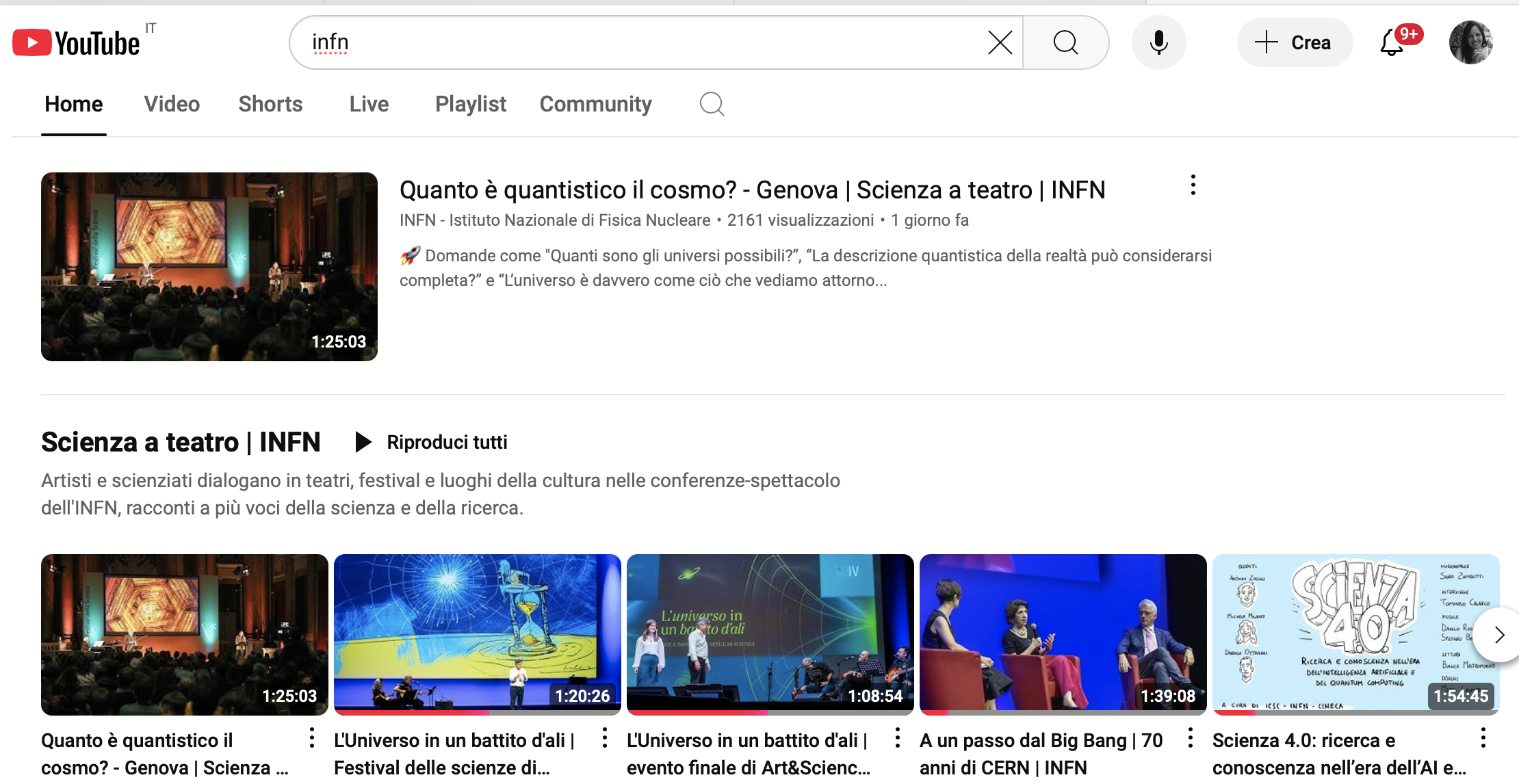 Canali Social (Youtube, Ig, Fb, X…)
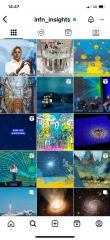 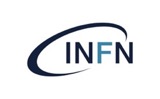 Francesca Scianitti
ROMA 6 GIUGNO 2025
Il rapporto strutturato con la scuola
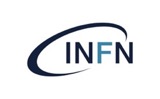 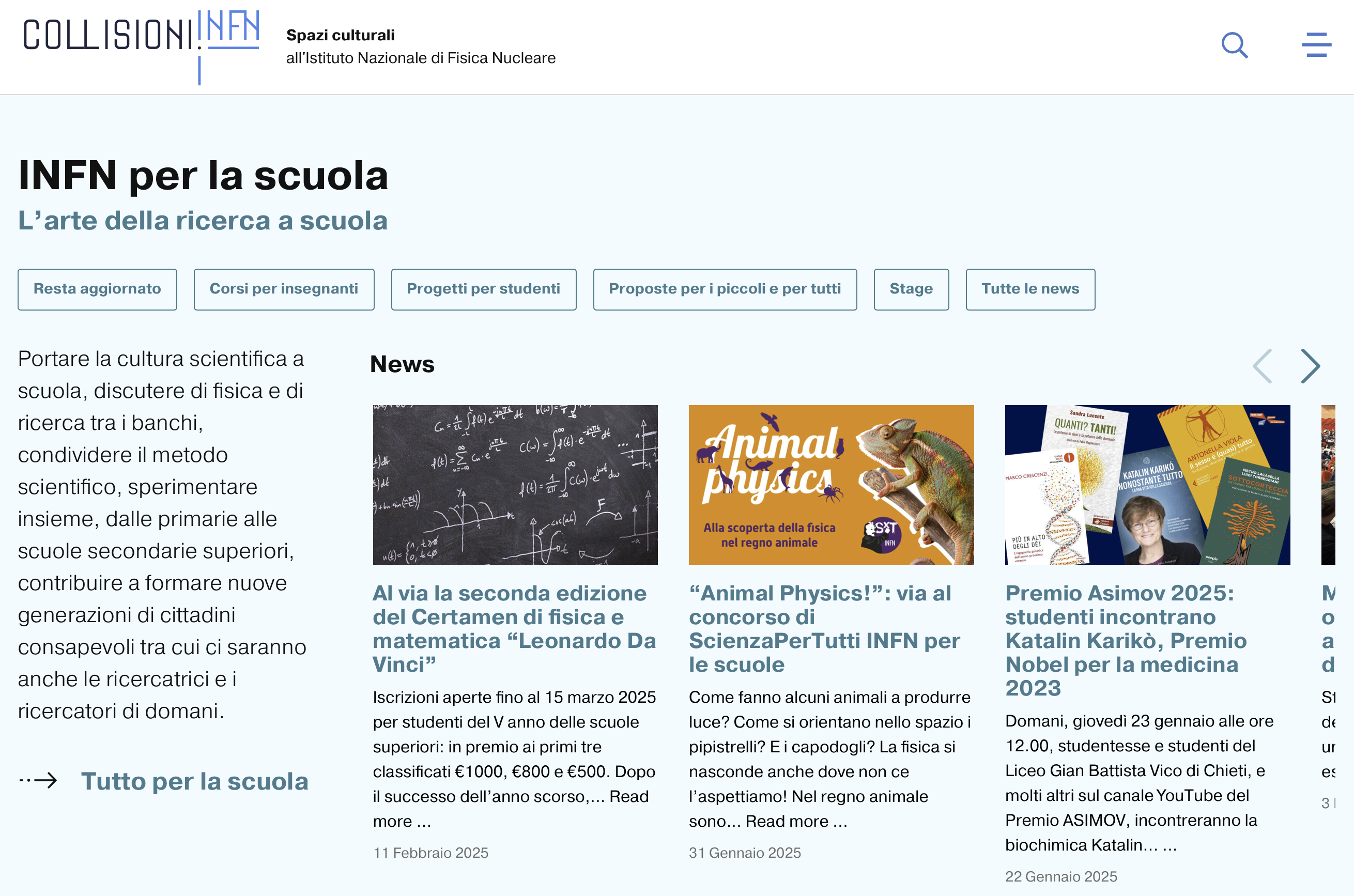 Dirette social per la scuola: 
50 eventi di narrazione e dialogo in diretta nel periodo 2020-24

Nuovi laboratori didattici per i festival: 
9 laboratori originali nel periodo 2021-24
Progetti speciali:

 HOP- Hand On Physics
 (INFN-CERN-Fond. Agnelli)

750 docenti per anno.
Sforzo organizzativo da parte di tutte le strutture, l’Ufficio Comunicazione e la CC3M
Francesca Scianitti
ROMA 6 GIUGNO 2025
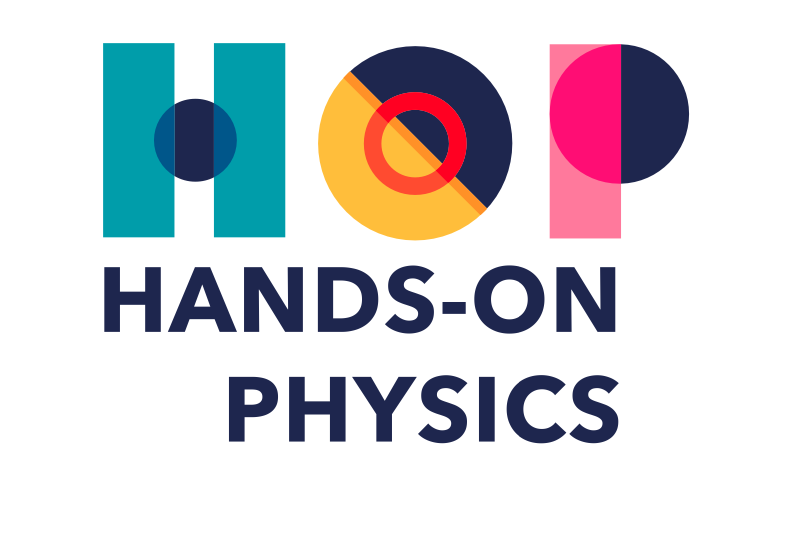 Un kit con il materiale per realizzare in classe oltre 20 attività sperimentali. Tutto in un contenitore unico, pronto all’uso e accompagnato da una guida didattica.
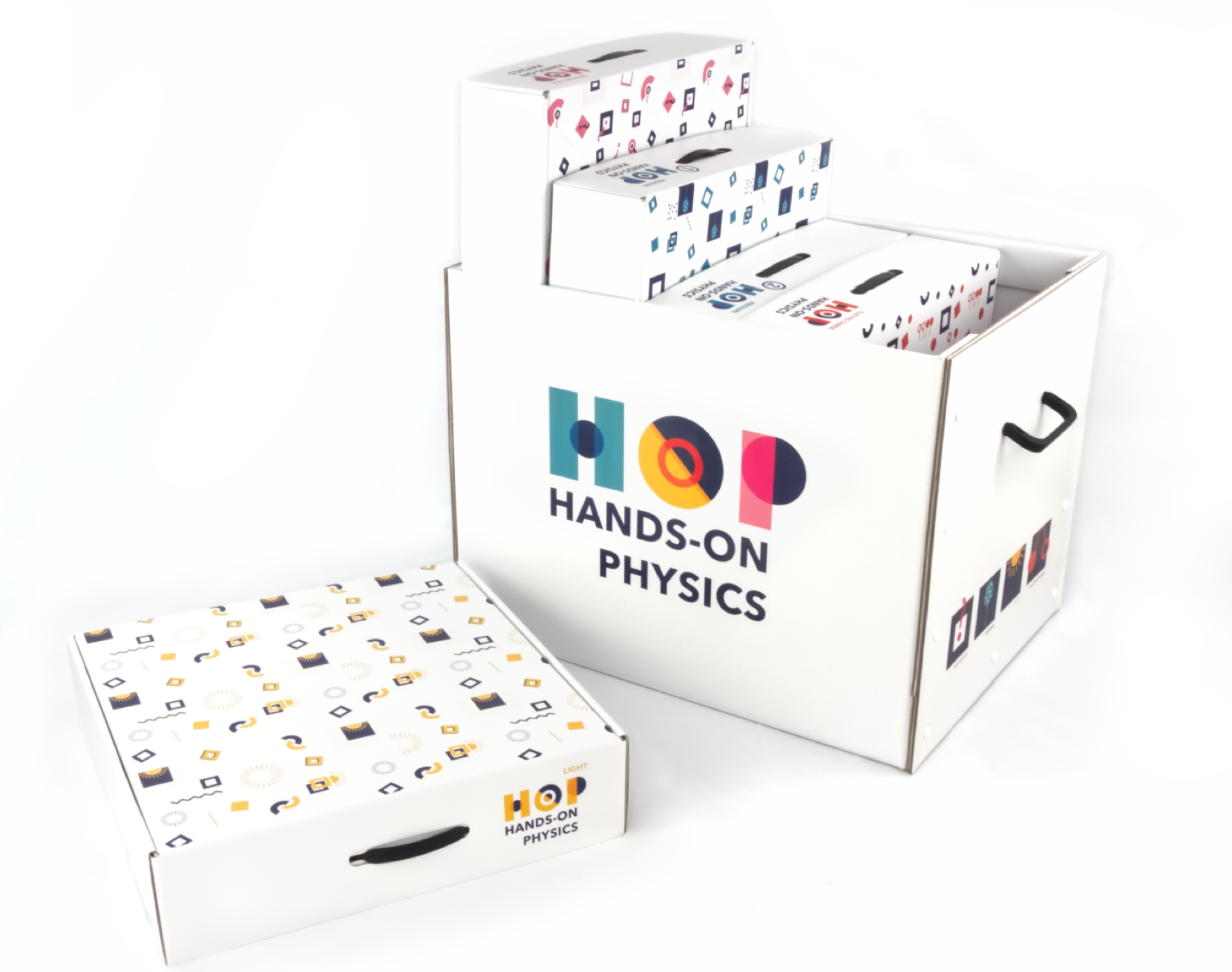 Una giornata di formazione dedicata agli insegnanti che ricevono il kit, per introdurli al contenuto e alla metodologia.
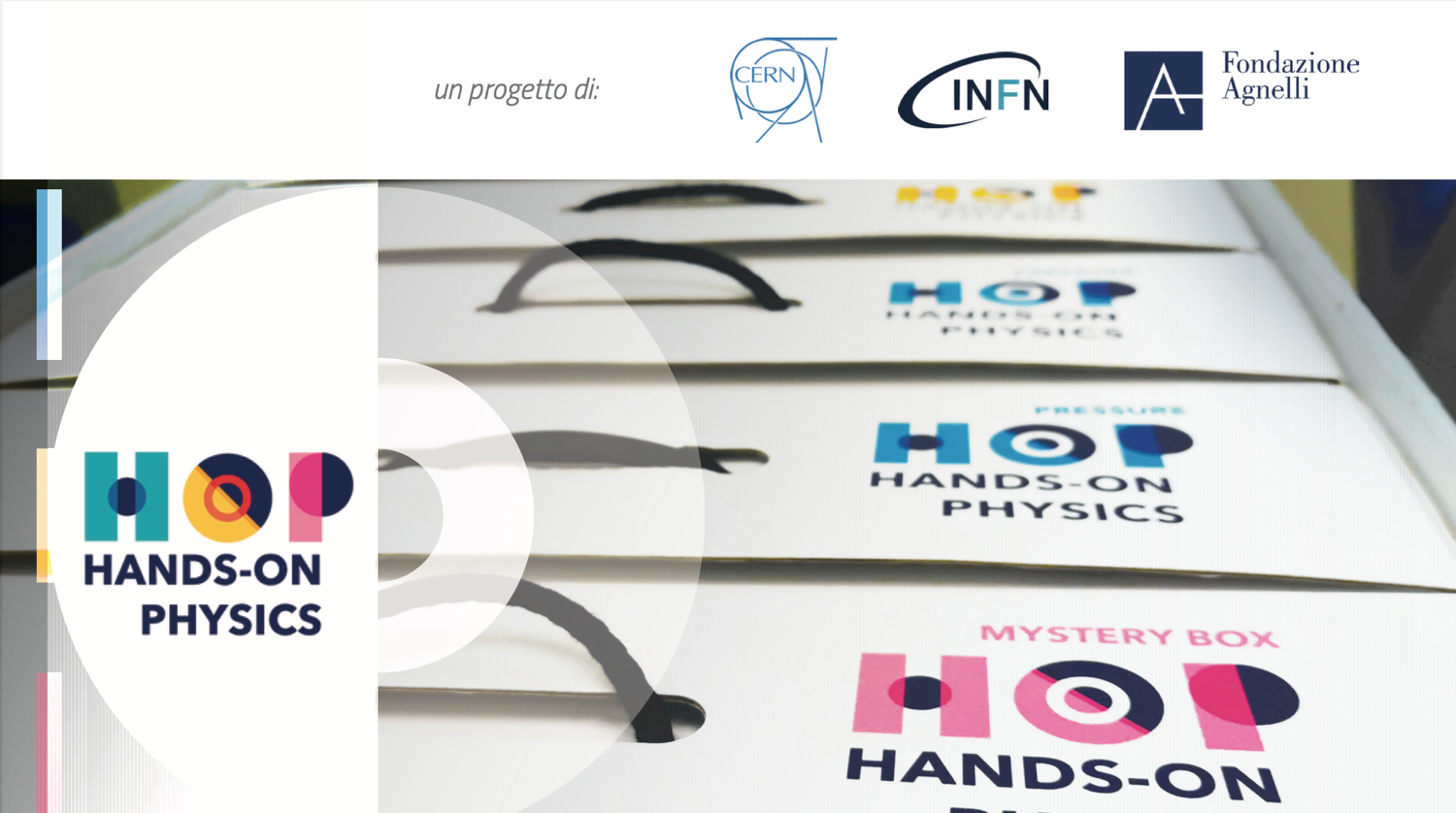 Francesca Scianitti
ROMA 6 GIUGNO 2025
Progetto HOP: timetable triennale
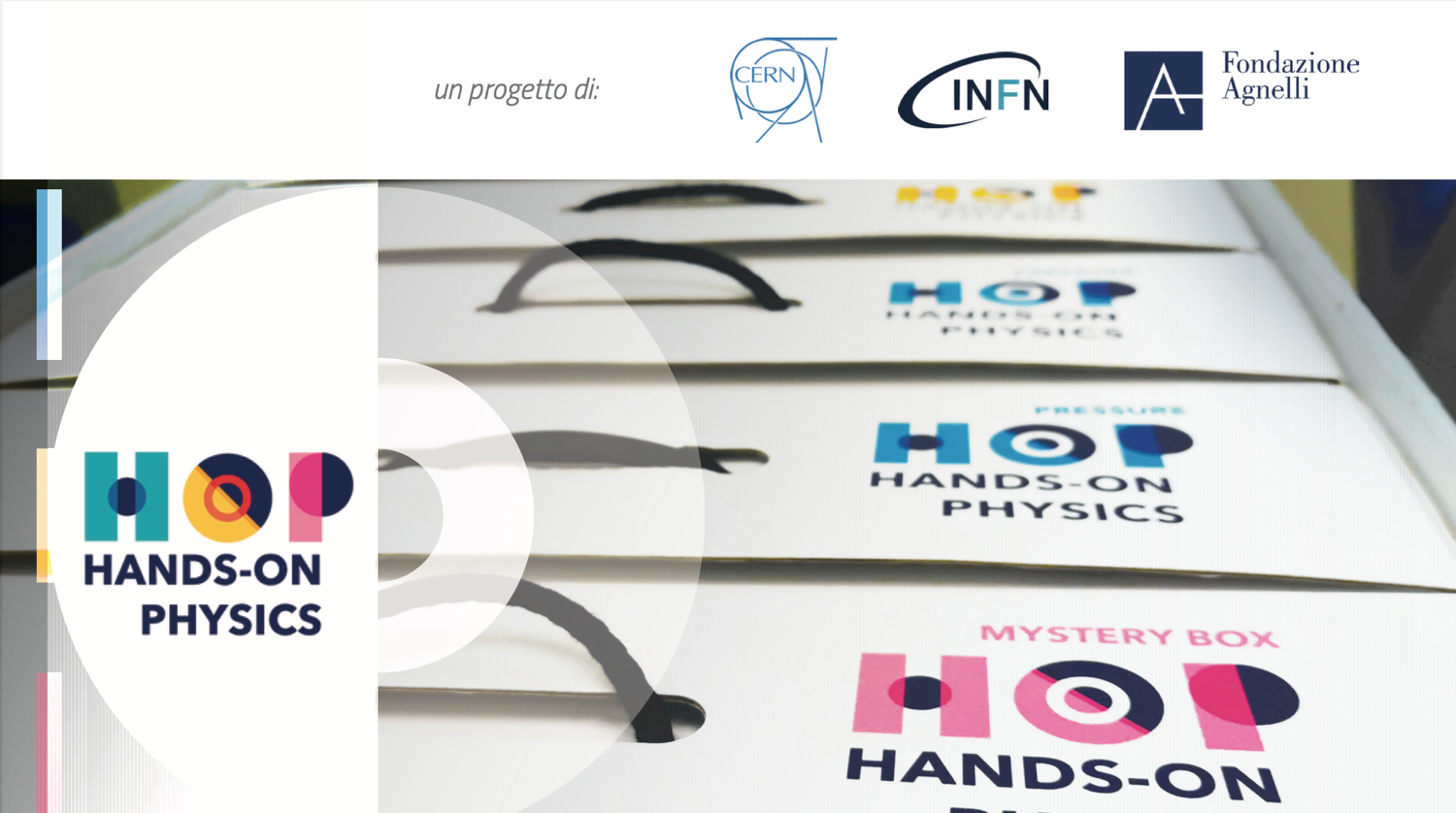 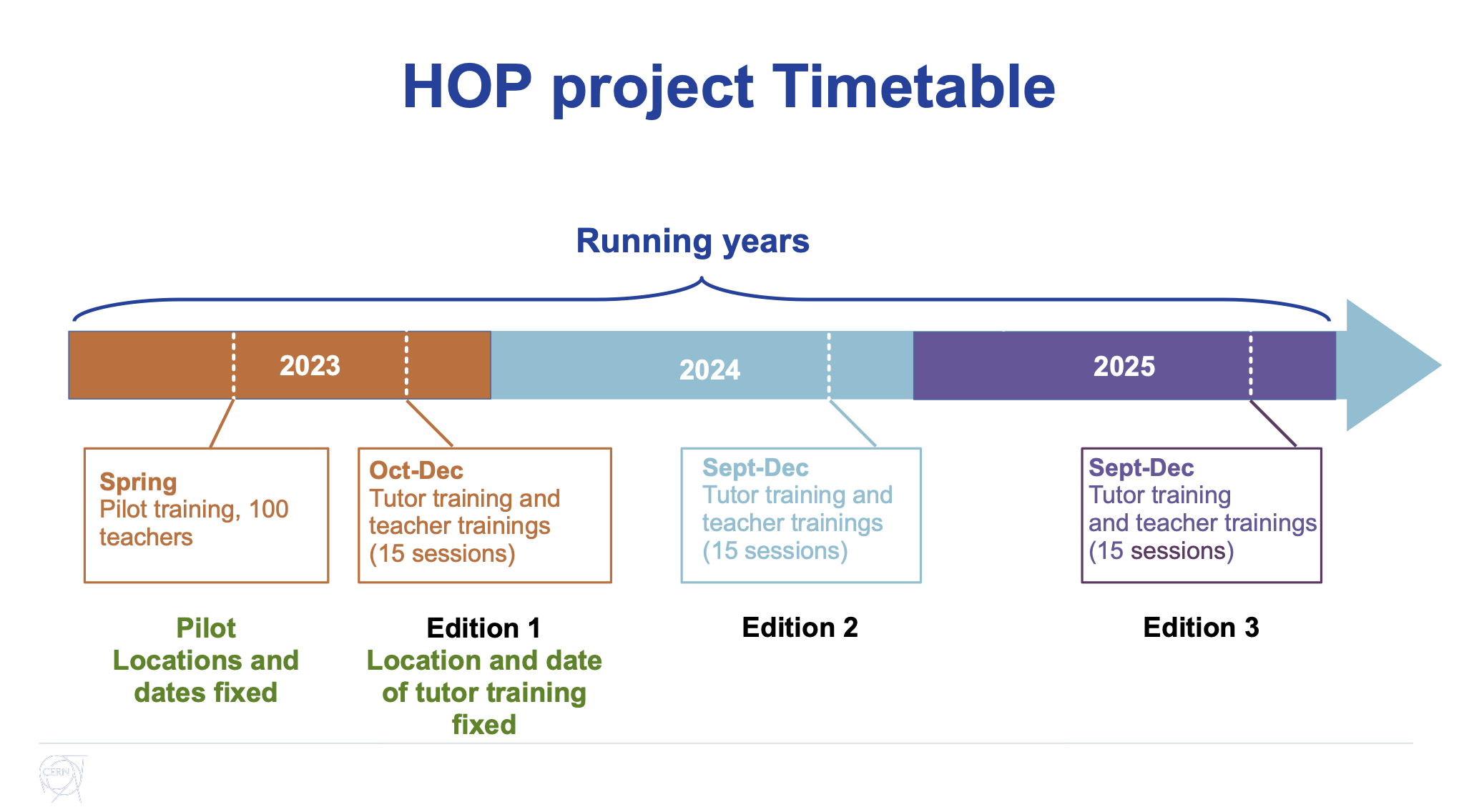 100 insegnanti
50 LNF/25 TO/25 NA
750 insegnanti/anno
15-18 città/strutture INFN
Francesca Scianitti
ROMA 6 GIUGNO 2025
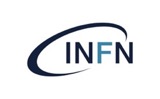 Valle D'Aosta 14
Liguria
 27
Francesca Scianitti
ROMA 6 GIUGNO 2025
[Speaker Notes: How did it go in the firist two editions? We trained ariund 700 teachers the first year and more that 600 in the second one, The second one covered all Italian Regions]
Progetto HOP: valutazione post formazione
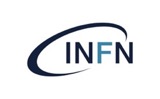 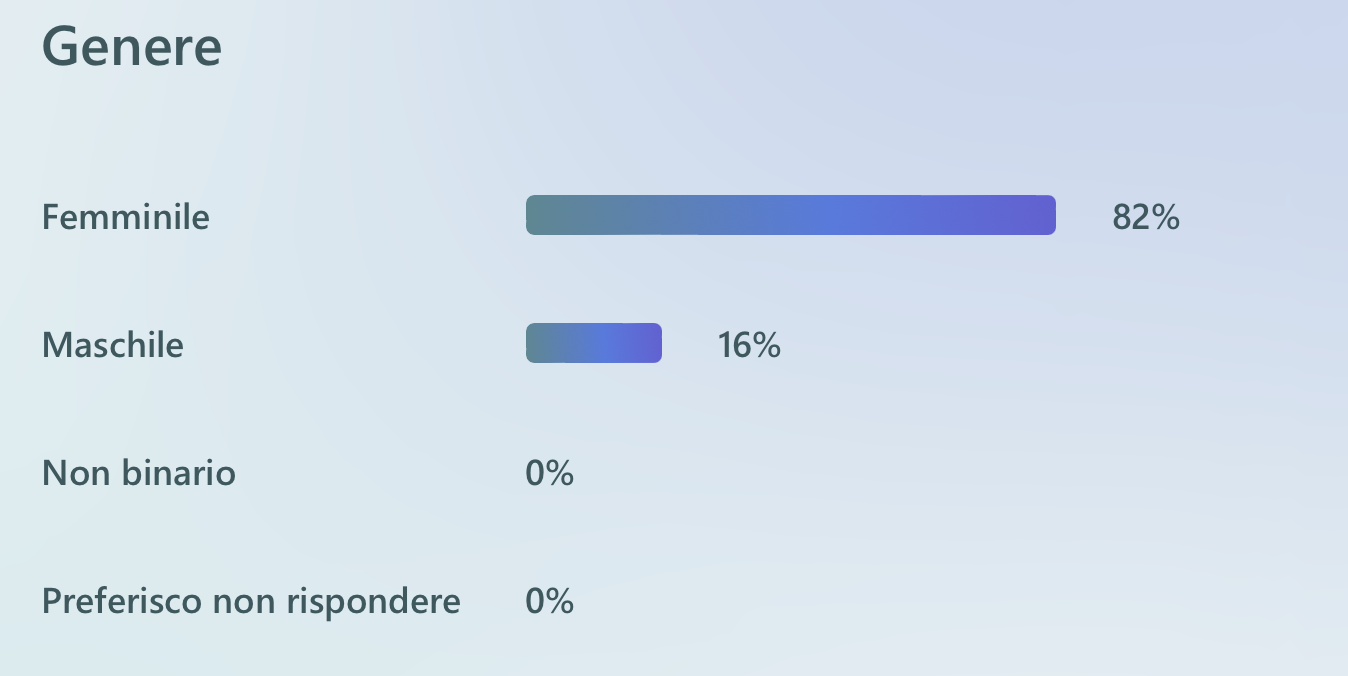 353 risposte a un anno dalla formazione
(2023 training)
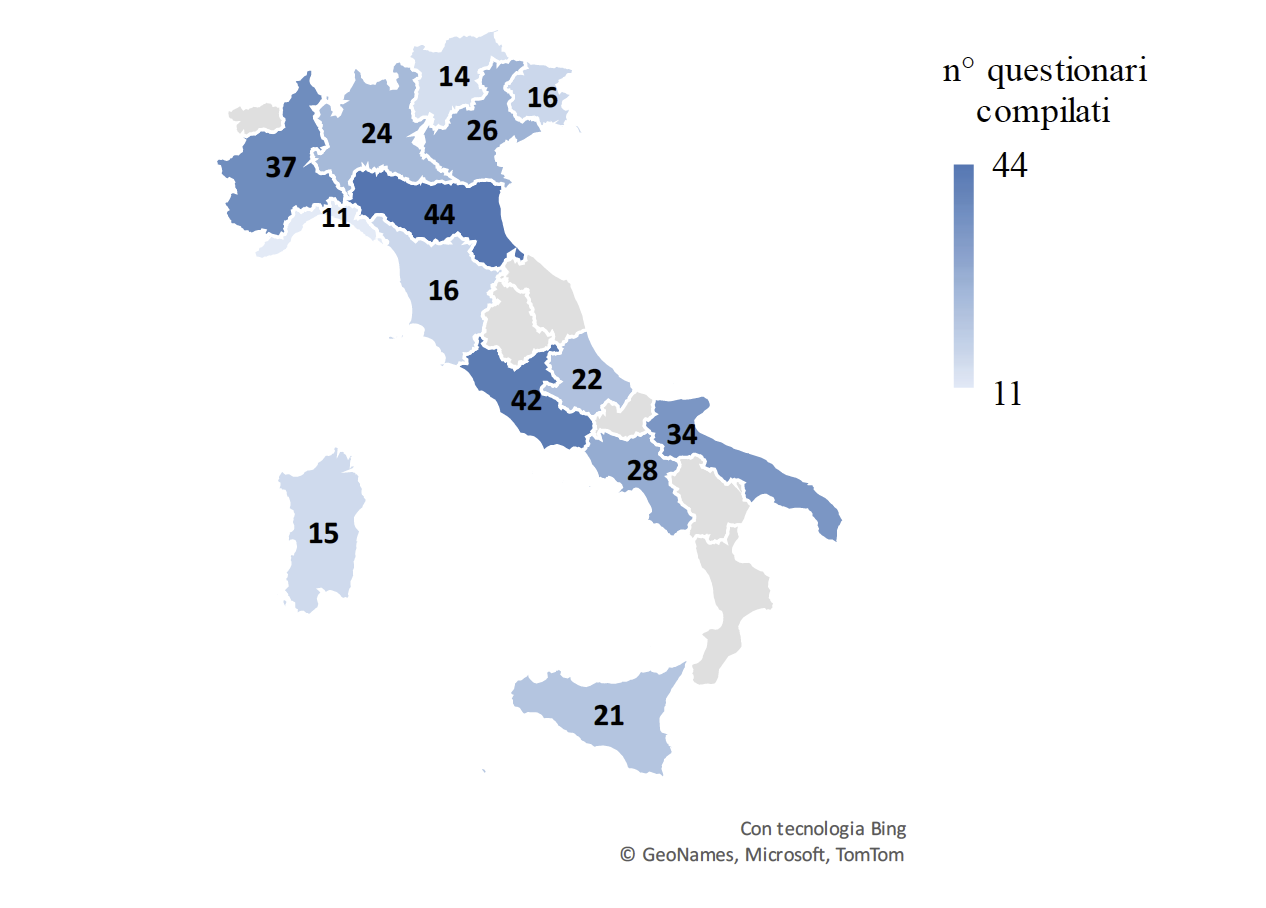 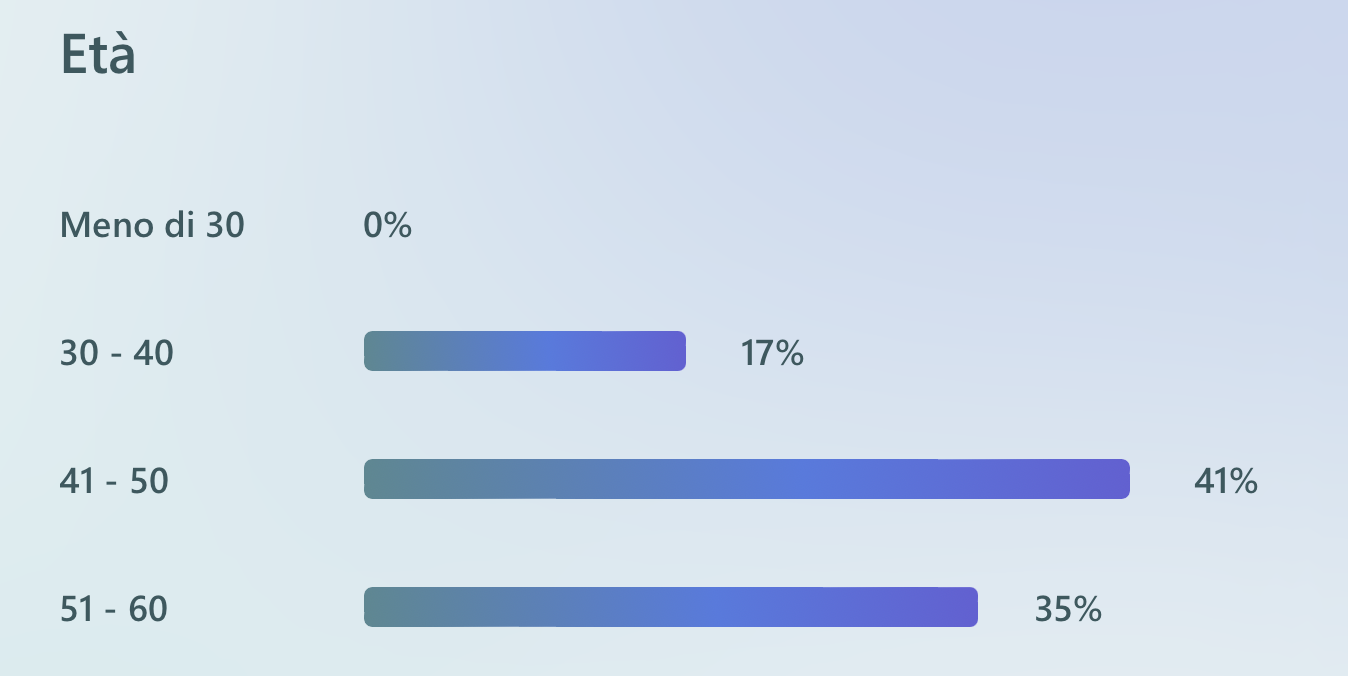 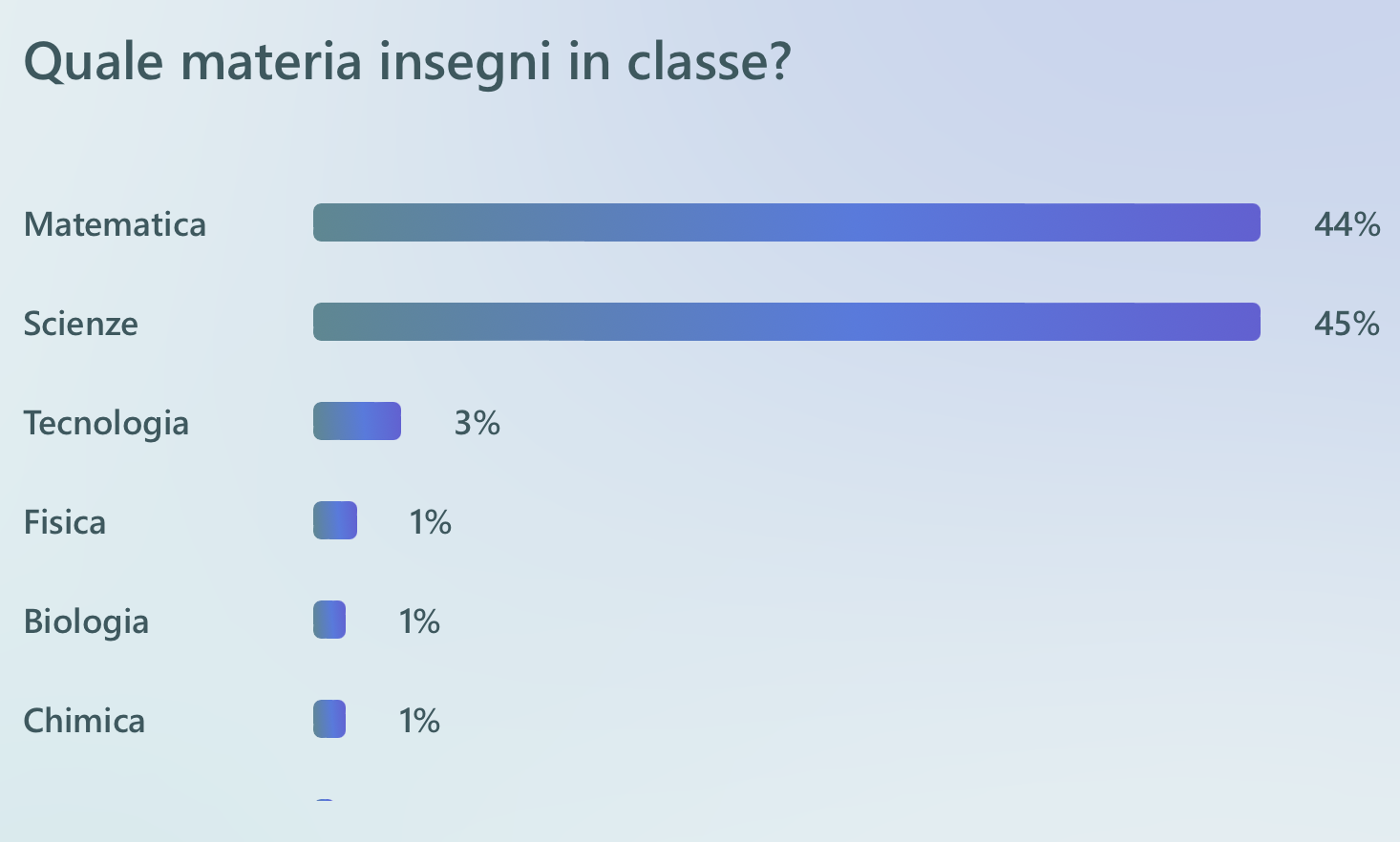 Valutazione condotta da Valentina Tiriticco. Tirocinio per il master COMRIS 2023/24
Francesca Scianitti
LNF 26 FEB 2025
La valutazione dei progetti
Dai conteggi alla valutazione degli esperti
La valutazione
professionale
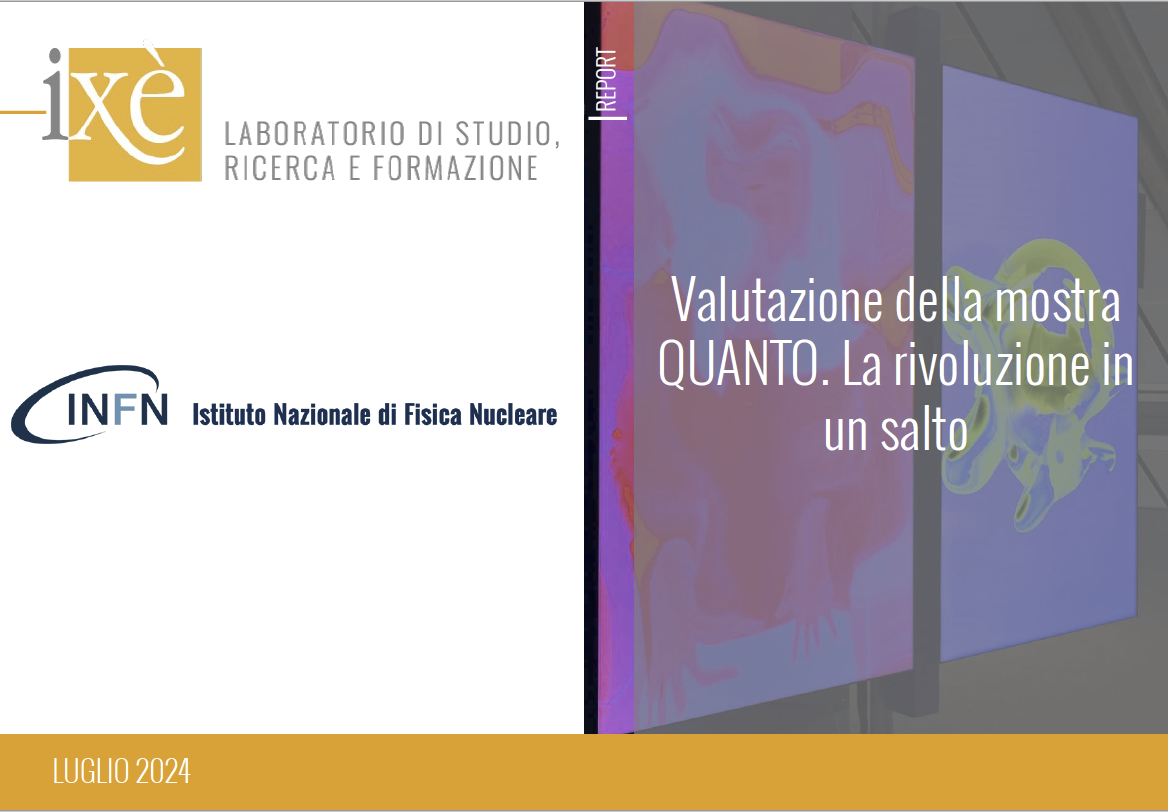 I conteggi
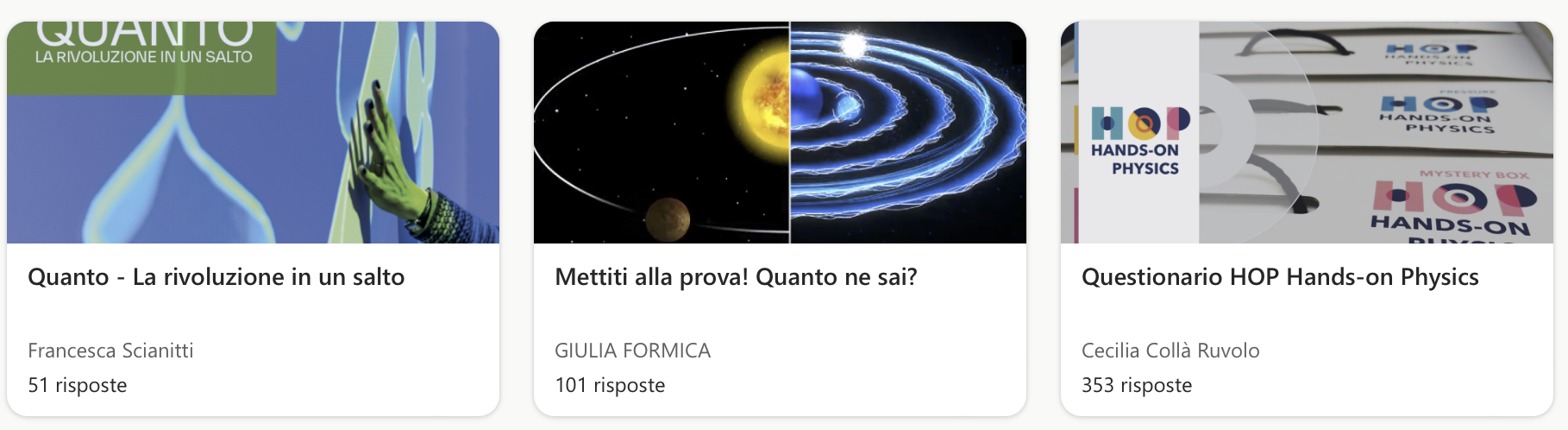 I form
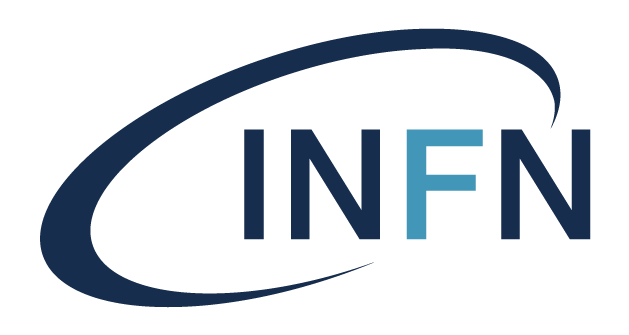 Francesca Scianitti
Tesi Eugenio – valutazione Quanto
LNF 26 FEB 2025
[Speaker Notes: Questa è la prima nota dolente perché fino a qualche anno fa abbiamo fatto valutazione solo sulla base dei numeri. Da qualche anno abbiamo iniziato a implementare programmi di valutazione con dei professionisti, in sinergia con la cc3m che ha istituito un gruppo di lavoro per la valutazione dei progetti cc3m. 

Valutazione e progettazione vanno di pari passo: definizione dei beneficiari, obiettivi, indicatori, strumenti di misura
Caratterizzare il pubblico per dati aggregabili (oocupazione, livello di studio, genere).

Tesi Eugenio – valutazione Quanto
Tesi Giulia]
BACKUP
Progetto HOP: il booklet
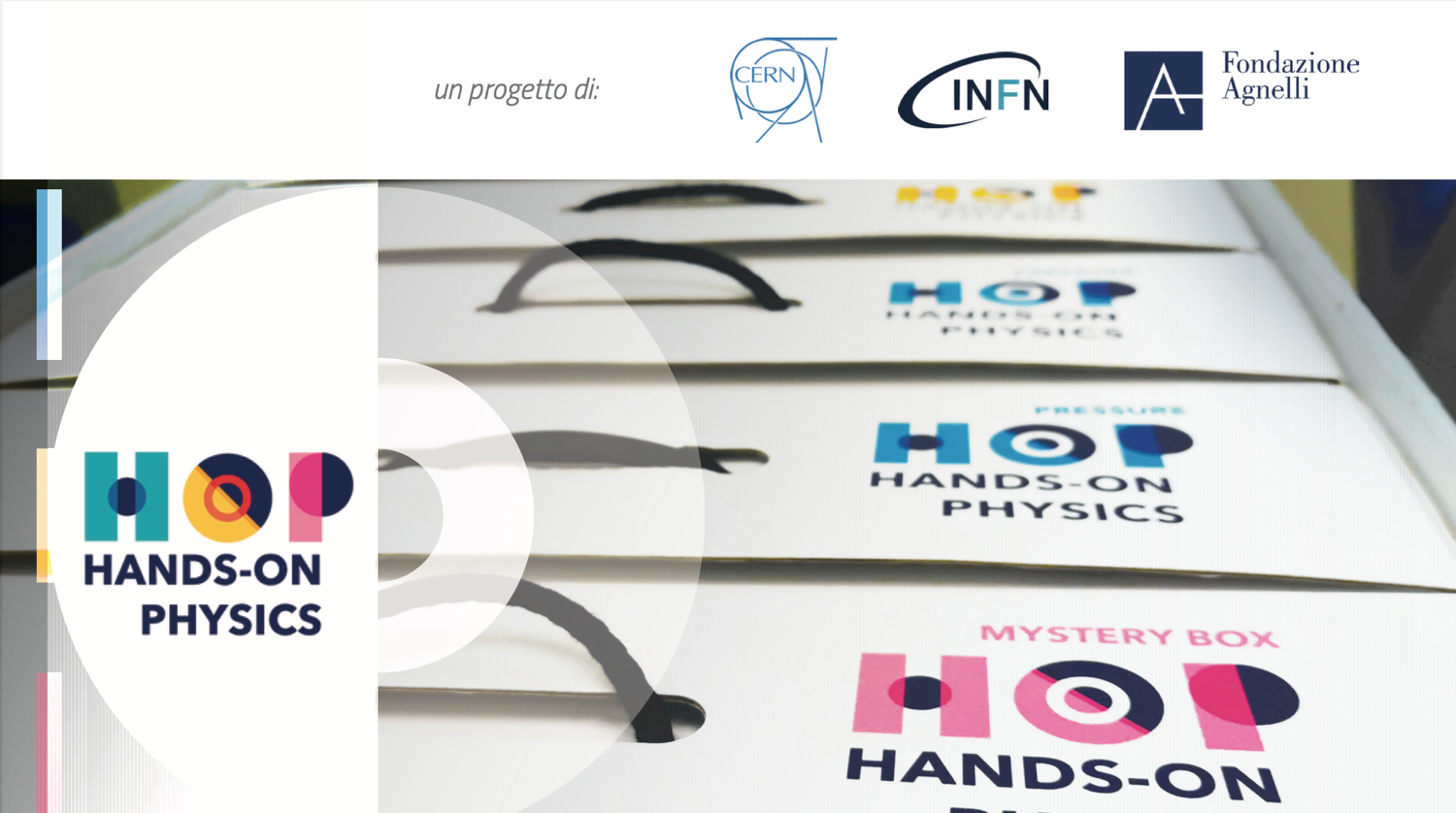 Presentazione del metodo - Inquiry based Learning
Istruzioni tecniche 
Unità didattiche (istruzioni per gli insegnanti)
Obiettivi e messaggi chiave.
Link con la ricerca e la tecnologia
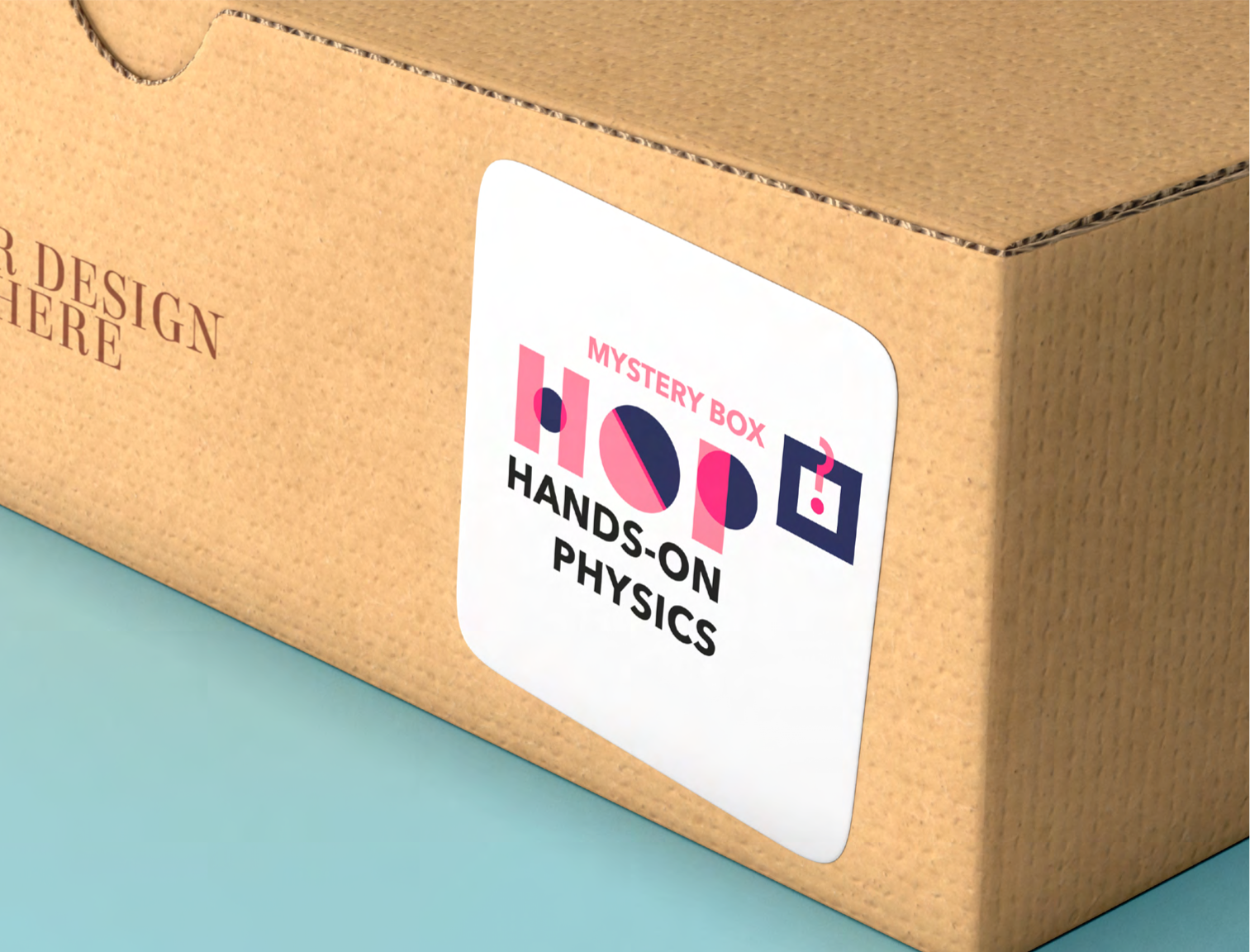 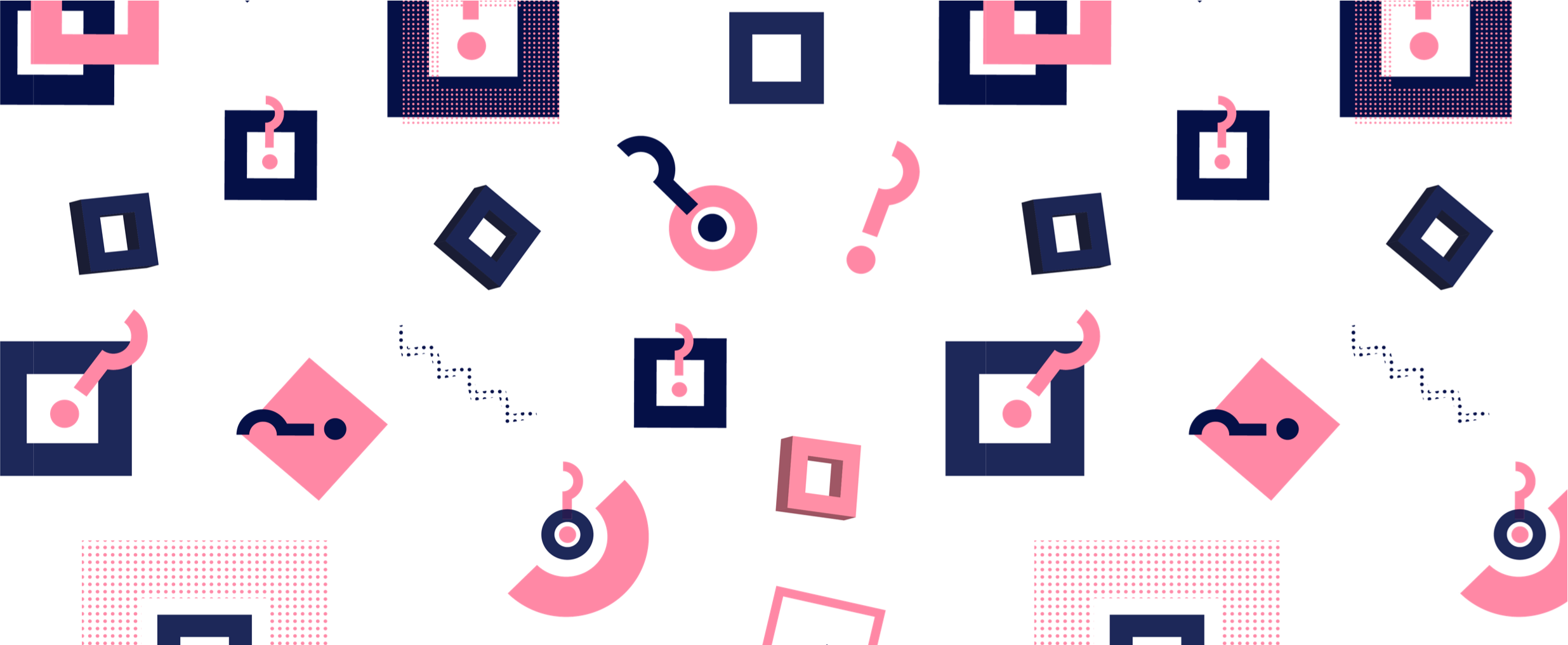 Titolo delle attività

Durata
Messaggi chiave
Link con la fisica delle particelle
Francesca Scianitti
ROMA 6 GIUGNO 2025
Progetto HOP: valutazione post formazione
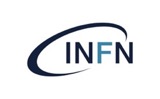 30 questions about: teachers’ background, use of the kit, relation with the teaching curriculum, usefulness of the training day
How consistent is the content of the teaching units with the school curriculum?
Do you consider your preliminary knowledge sufficient to carry out the activities of the kit with the students?
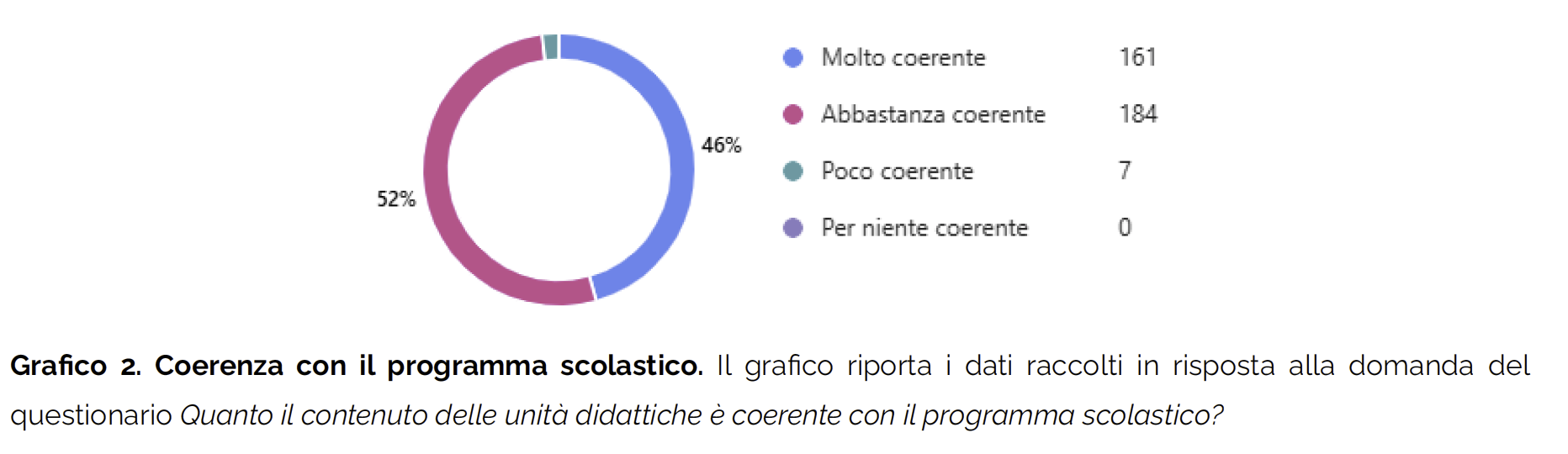 Very

Enough

Little

At all
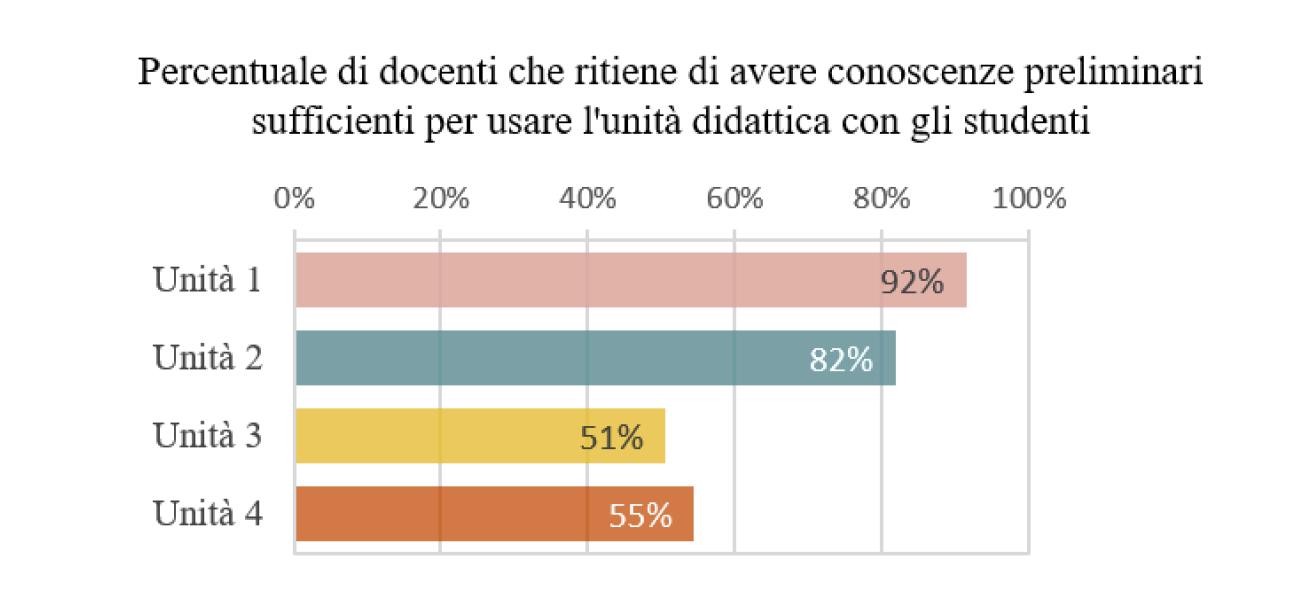 Mistery Box

Pressure

Light

Electric Charge
Francesca Scianitti
ROMA 6 GIUGNO 2025
Progetto HOP: valutazione post formazione
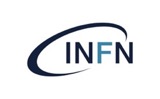 Was  the kit with the students useful for understanding related topics?
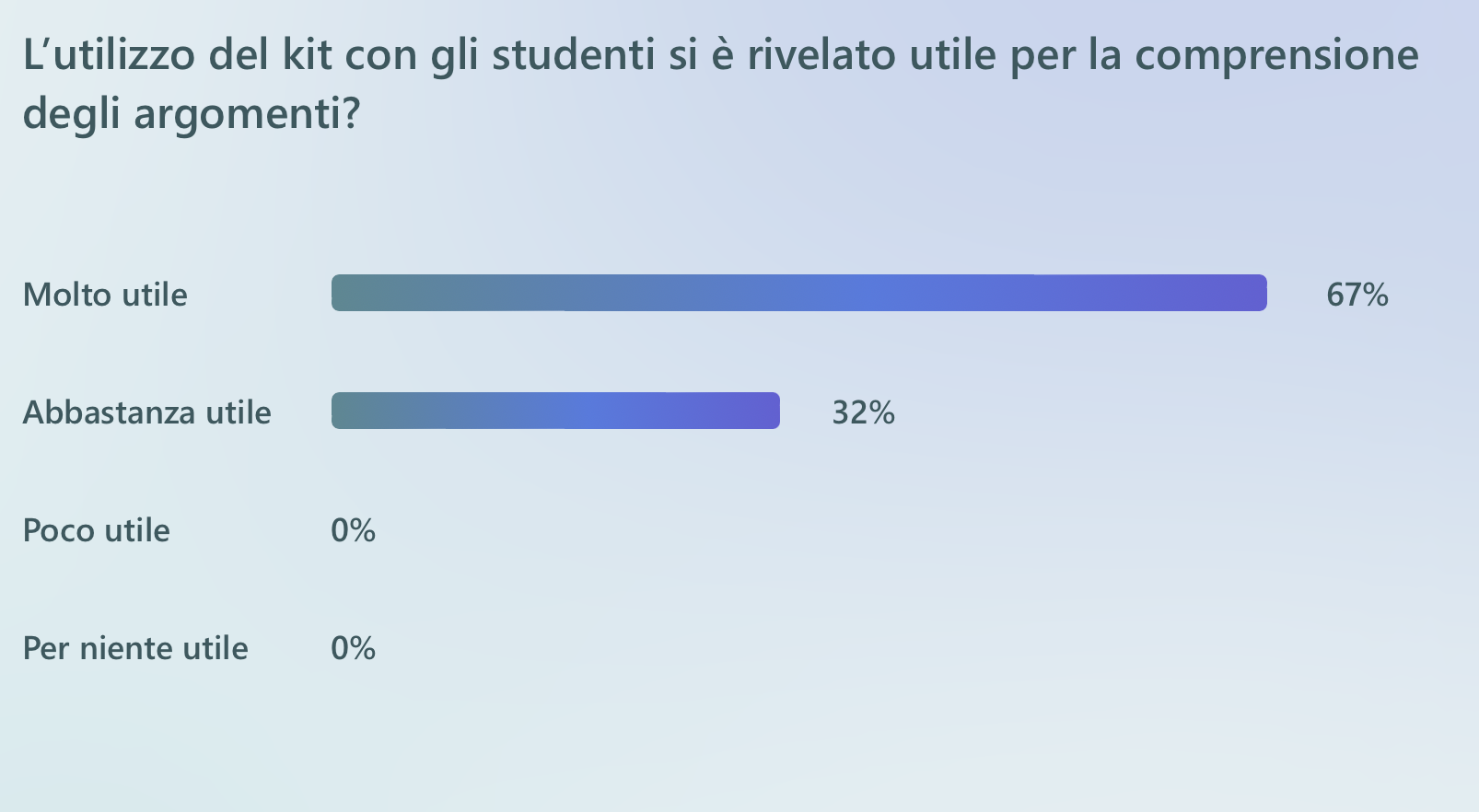 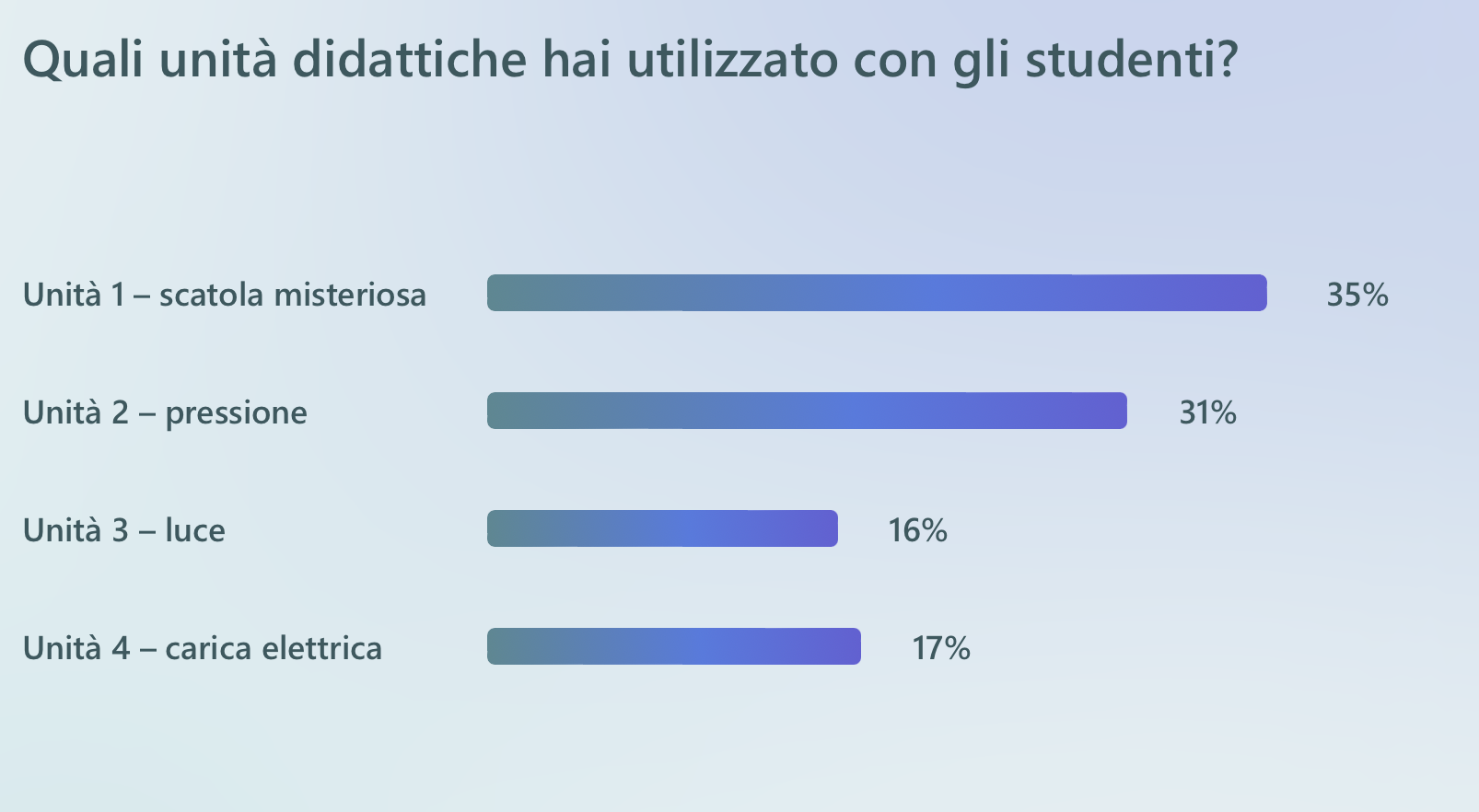 What teaching units did you use with your classes?
Very

Enough

Little

At all
Mistery Box

Pressure

Light

Electric Charge
How easy was each teaching unit to use with students?
Did the kit favour the involvement of students in educational activities?
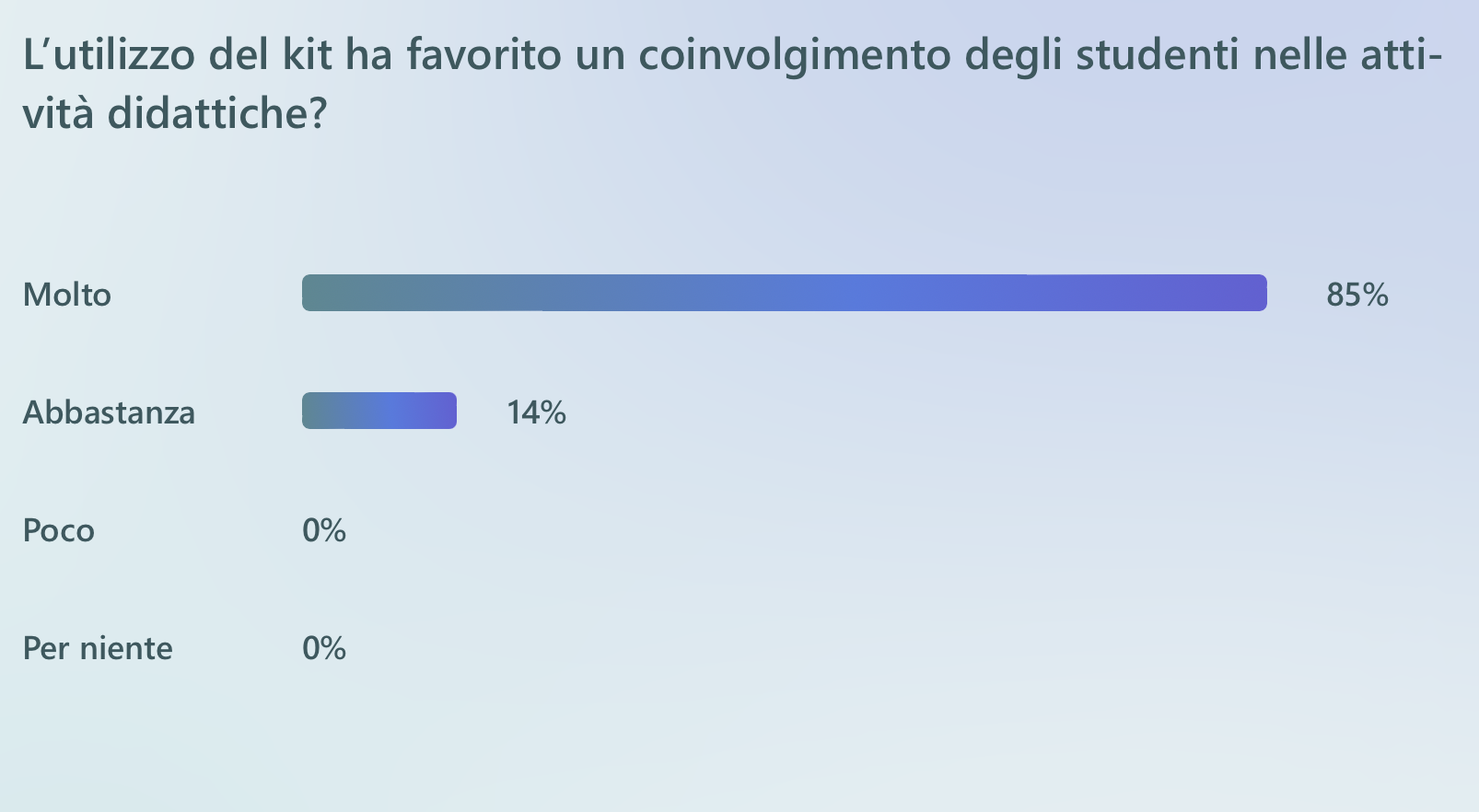 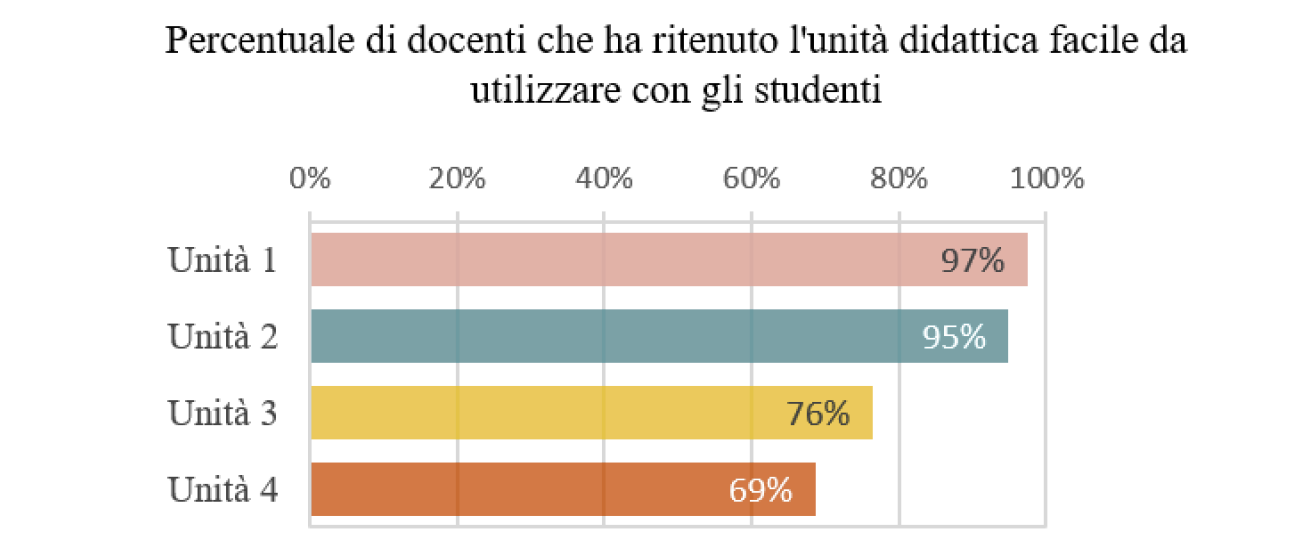 Very

Enough

Little

At all
Mistery Box

Pressure

Light

Electric Charge
Francesca Scianitti
F. Scianitti, INFN – Italian National Institute for Nuclear Physics
ROMA 6 GIUGNO 2025